Школа на страницах истории районаШкольная акция «В объективе – Аромашевский» Авторы: Пестерева Люда и Русских Илья-3 класс, Прыгачева Оксана и Огородник Тамара- 4 класс, родители-Пестерева Наталья Александровна, Русских Юлия Викторовна, Огородник Наталья Петровна.
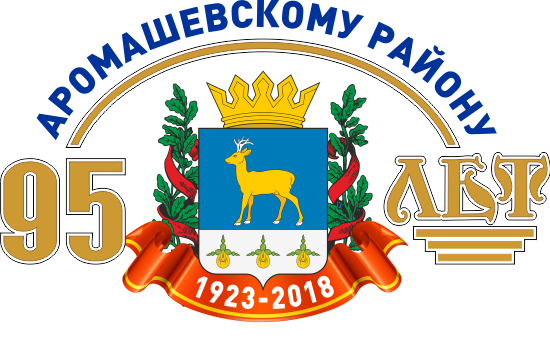 До 1890 г. занятия в школе проводил священник –отец Василий, а с 1890 г., когда было построено специальное школьное здание, уроки проводила первая учительница-Мария Федоровна. Всего в 1917 году обучалось 30 человек. До  1937 г. , окончив 4 класса, дети продолжали своё образование в Аромашевской школе.
1 сентября 1937 года в с. Кармацкое открылась первая неполная средняя школа с четырьмя начальными и тремя пятыми классами с охватом 300 человек.
В 1939 году  принято решение о постройке при Кармацкой школе  интерната
Открыли интернат и столовую, появились в колхозе машины и стали детей  на машинах возить. А ребята из Суэтяка, Юрминки, Вагино ходили каждый день пешком. Утром идут чуть свет в первую смену, а вторая кончается в 7 часов и позднее.(Из воспоминаний Чалышевой А.П.)
В 1941 году началась Великая Отечественная война. Работать стало очень трудно. В школе не хватало тетрадей, перьев, ручек, одна книга на трех человек. Дети в школу ходили раздетые, разутые и голодные. Во время войны отпусков не давали. Учителя и ученики трудились все лето в колхозе. Взрослые  боронили на своих коровах , подвозили на них же семена. Летом косили и жали. Во время войны часто сменялись директора школы. Тарабанов В.Т. ушел на фронт и не вернулся. Позднее работали Сафонов К.Н., Ядрышникова К.Ф., Ширшова Е.П. Закончилась война, но работать приходилось в очень трудных условиях.
В 1943-1944 г.г. в Кармацкой семилетней школе обучалось 118 человек. Школа имела 2 здания и 1 избушку. Одно большое здание, состоящее из 5 классных комнат, 2 теплых коридоров, учительской, дирекции вышло из строя. Заготовленных 100 куб.м. дров хватило до апреля. Занятия были сокращены, ощущался недостаток учебников, письменных принадлежностей, не было библиотеки.
Учащиеся Кармацкой средней школы .1950-е годыДиректор школы Агапов Алексей Васильевич
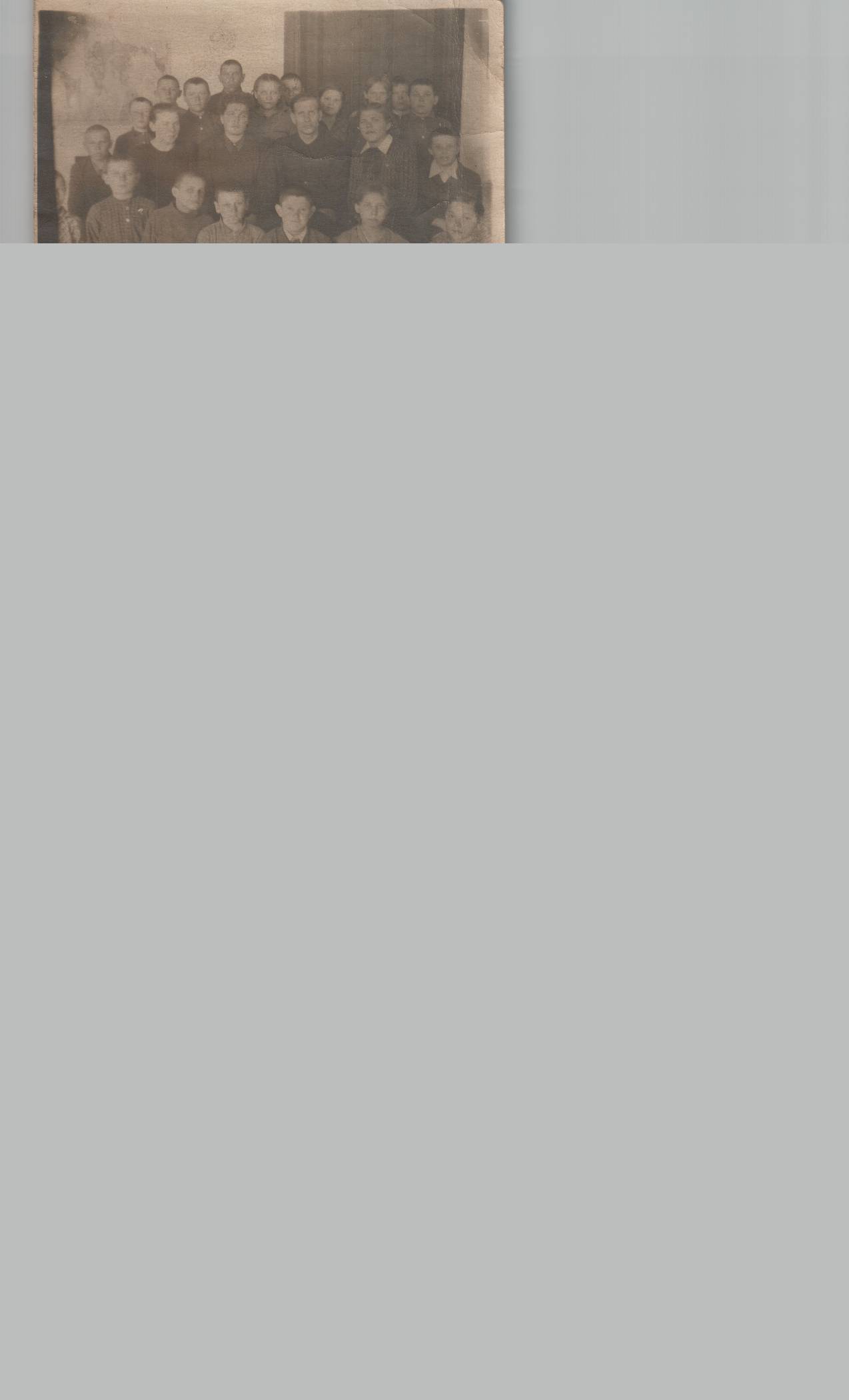 В ту пору в школе педколлектив состоял из 20 человек. учились в двух зданиях. Старое, основное (бывшая церковь, сейчас этого здания нет) и Красная школа. Дети учились в две смены, классы были большие, до тридцати человек и более. Электричества не было, были только лампы. Так что работать приходилось в полутьме, потом школа приобрела движок, ее электрофицировали.  Директор – Агапов Алексей Васильевич был душой учительского коллектива.  Он мог и посоветовать и потребовать. Все учителя его очень уважали и к своей работе относились серьезно. В школе было много молодых учителей: Мира Демьяновна Парфенова, Мария Петровна Рыжкова, Людмила Михайловна Кузнецова, Нина Федоровна Белова. Работать было нелегко в таких условиях. Учащиеся учились со всех деревень: Ракитинки, Бобровки, Катайки, Пенькова, Безрукова, Смородиновки. В квартире жили на квартирах по 3-4 человека. Интерната не было, столовой тоже не было. Смотришь в воскресенье: везут на быках учащихся с котомками(из воспоминаний)учителей
Строительство новой школы на участке в 1,05 га началось  только 12.06.1959 г.
1 сентября 1960 г. в Кармацкой семилетней школе открыт 8 класс.
С начала 1968-1969 учебного года  Кармацкая восьмилетняя школа  преобразована в Кармацкую среднюю школу.
Средняя школа
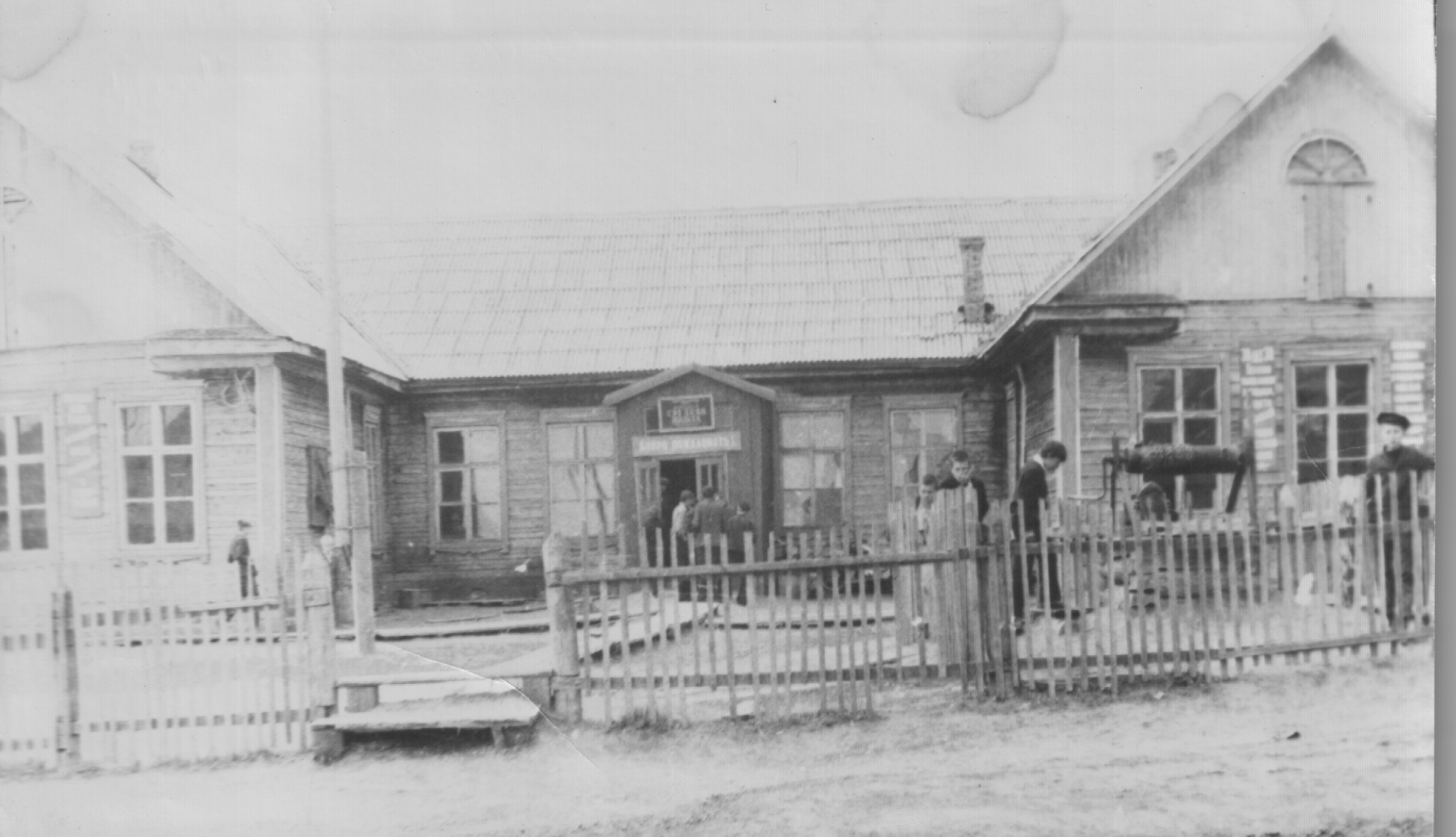 С 1963 г. в школе  организована  ученическая производственная бригада. Ребята в бригаде работают, занимаются опытничеством.
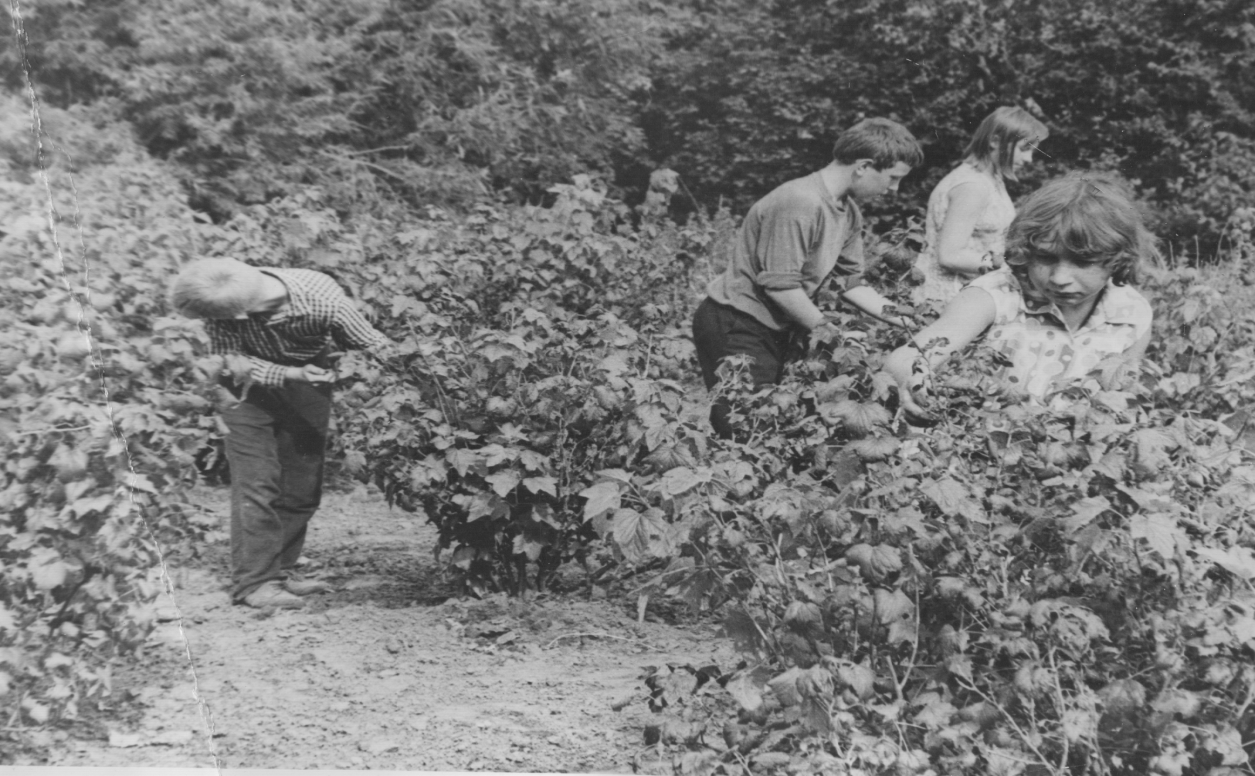 Бессменным руководителем бригады был Чалышев Н.П., всю опытническую работу вела Ширшова Л.С., а инструктором у ребят был Носов П.Я. В производственной бригаде опробировали новые сорта, а потом эти сорта высеивались на полях совхоза «Кармацкий». Но первые годы сеяли свеклу, садили картофель, а по-настоящему ребята стали работать  уже в 70-е годы. За школьной бригадой было закреплено 100 га земли. Сеяли зерновые: пшеницу, овес, ячмень. Учащиеся под руководством учителей сами оборудовали лагерь труда и отдыха: построили столовую, домик, вырыли погреб, колонку, разбили цветники. Ребята назвали свой лагерь «Березка». Совхоз дал два вагончика. Ребята жили в нем летом работали и отдыхали. Многие учащиеся впоследствии связали свою жизнь с совхозом.
Учащиеся с инструктором Носовым П.Я.
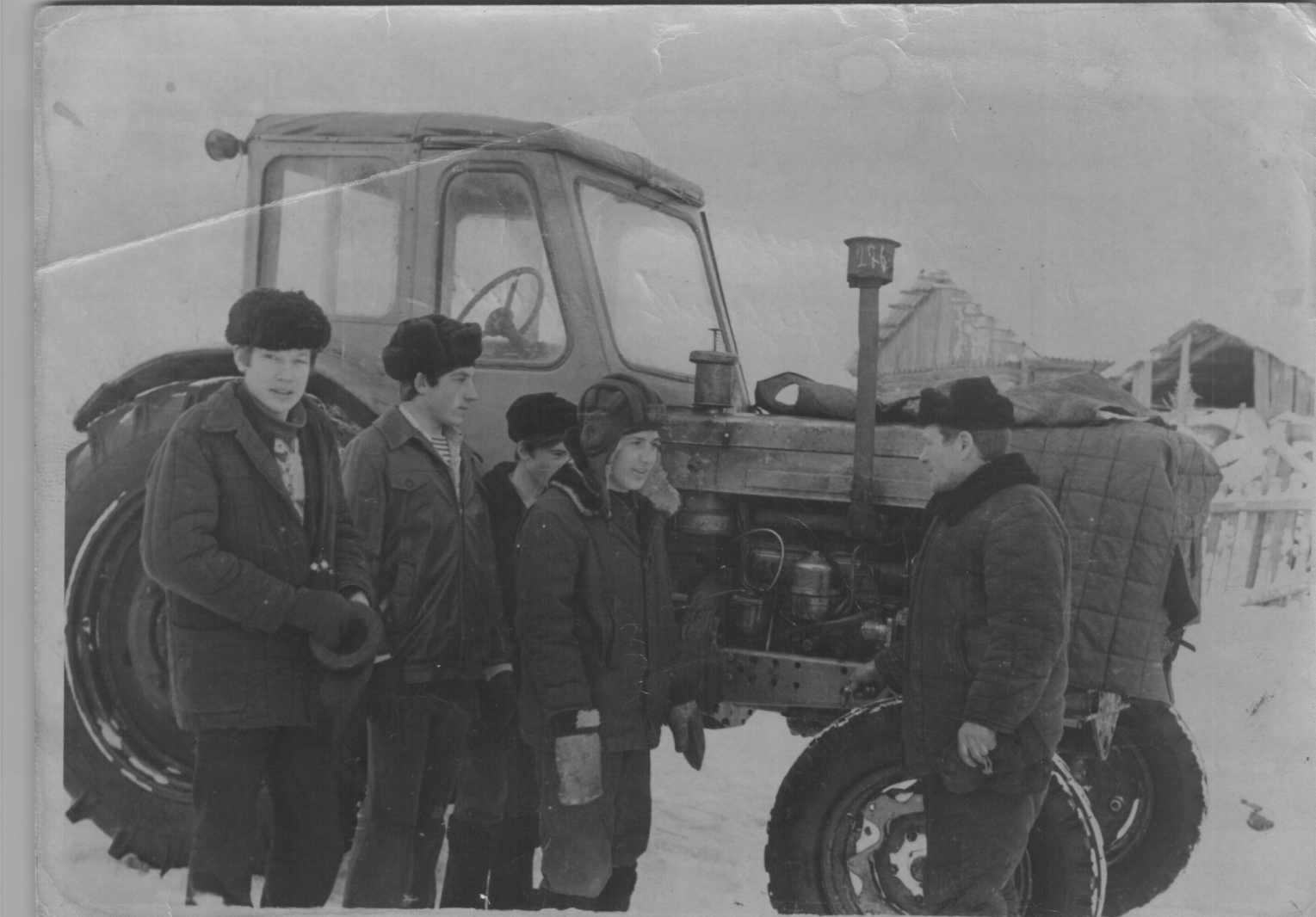 10.10.1995 года  новое здание Кармацкой школы введено в эксплуатацию.
Открытие Кармацкой средней школы, сентябрь 1994 г.
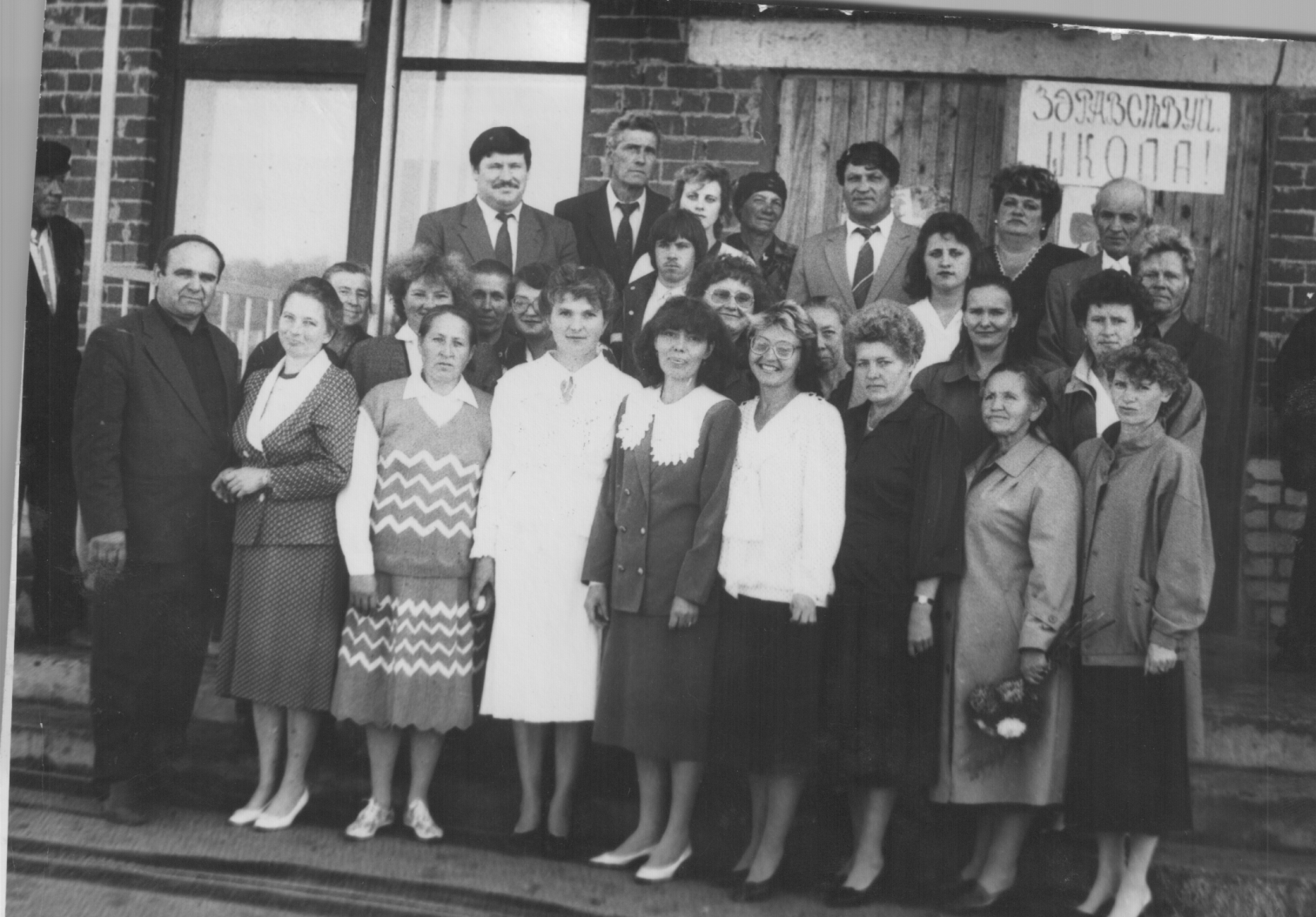 В 2018 г. в Филиале МАОУ «Аромашевская СОШ им. В.Д. Кармацкого» работает 9 педагогов, обучается 32 человека
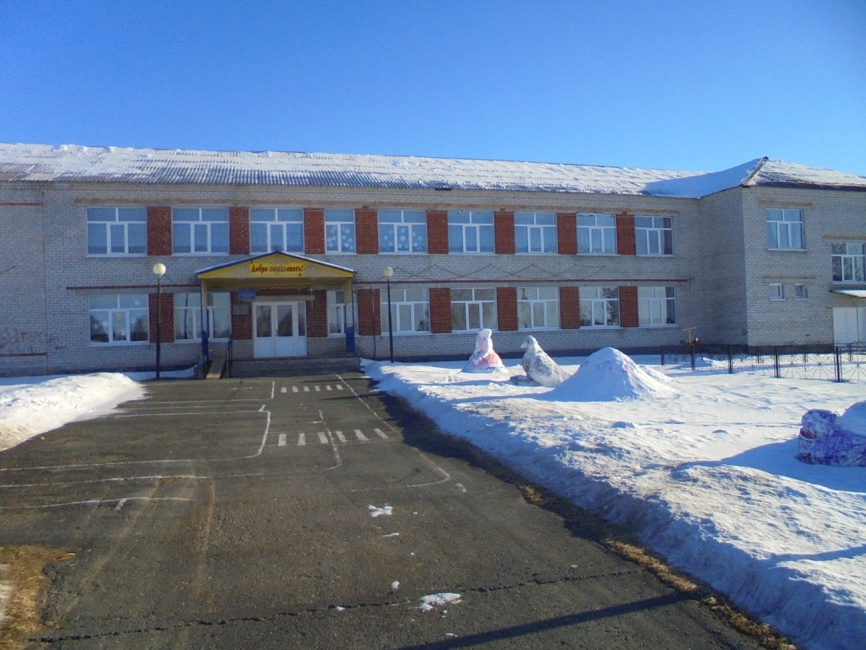 Директор – ты хозяин школы,Ответственность большая на твоих плечах.Наставник справедливый ты для педагогов,Пример великий для всех нас ребят.
В разные годы  директорами нашей школы были:Стельмах Максим  ТерентьевичДиректор  Кармацкой  неполной  средней школы,22 августа 1937 года- 27 июня 19 39 год
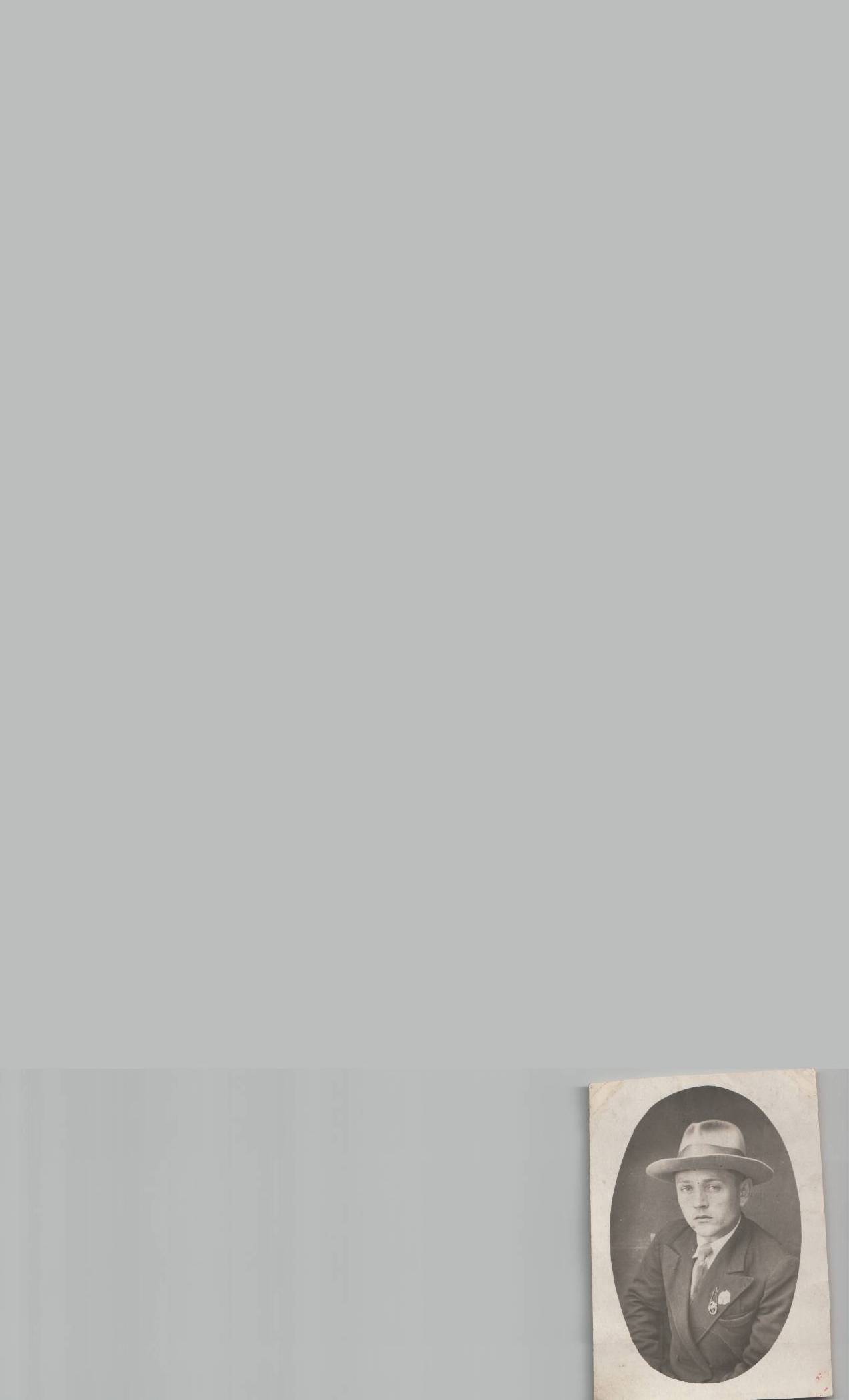 Директор  Кармацкой  неполной  средней школы
Бахаров П.И.: 31 августа 1939 года -  
1 января 1942 года.
Сафонов К.Н.: 1 января 1942 года – 1 июня 1942 года
Ядрышникова Клавдия Феофановна: 1 июня 1942 года – 25 августа 1943 года.
Ширшова Е.П.: 25 августа 1943 года – 10 сентября 1945года.
Пузырёв Н.А.: 10 сентября 1945 года
Директора  Кармацкой  семилетней школы
Игнатюк Алексей Григорьевич:
20 ноября 1945г- 20 августа 1949 года

Яковлев В.В.: 20 августа 1949 года-13 февраля 1951 года.

Агапов Алексей Васильевич: 
13 февраля 1951 года-23 июля 1957 года
Акимов Фёдор Гаврилович: 
23 июля 1957 года-                                                           17мая 1958 года.

Агапов Алексей Васильевич: 
17мая 1958 года- 10 августа 1962года

Галкин Владимир Тихонович: 
10.08.1962г-      15.07.1966года
Директора  Кармацкой  средней школы
Цилина Анастасия Иосифовна:
 15.07.1966г –       декабрь  1980года. 
Работала учителем географии
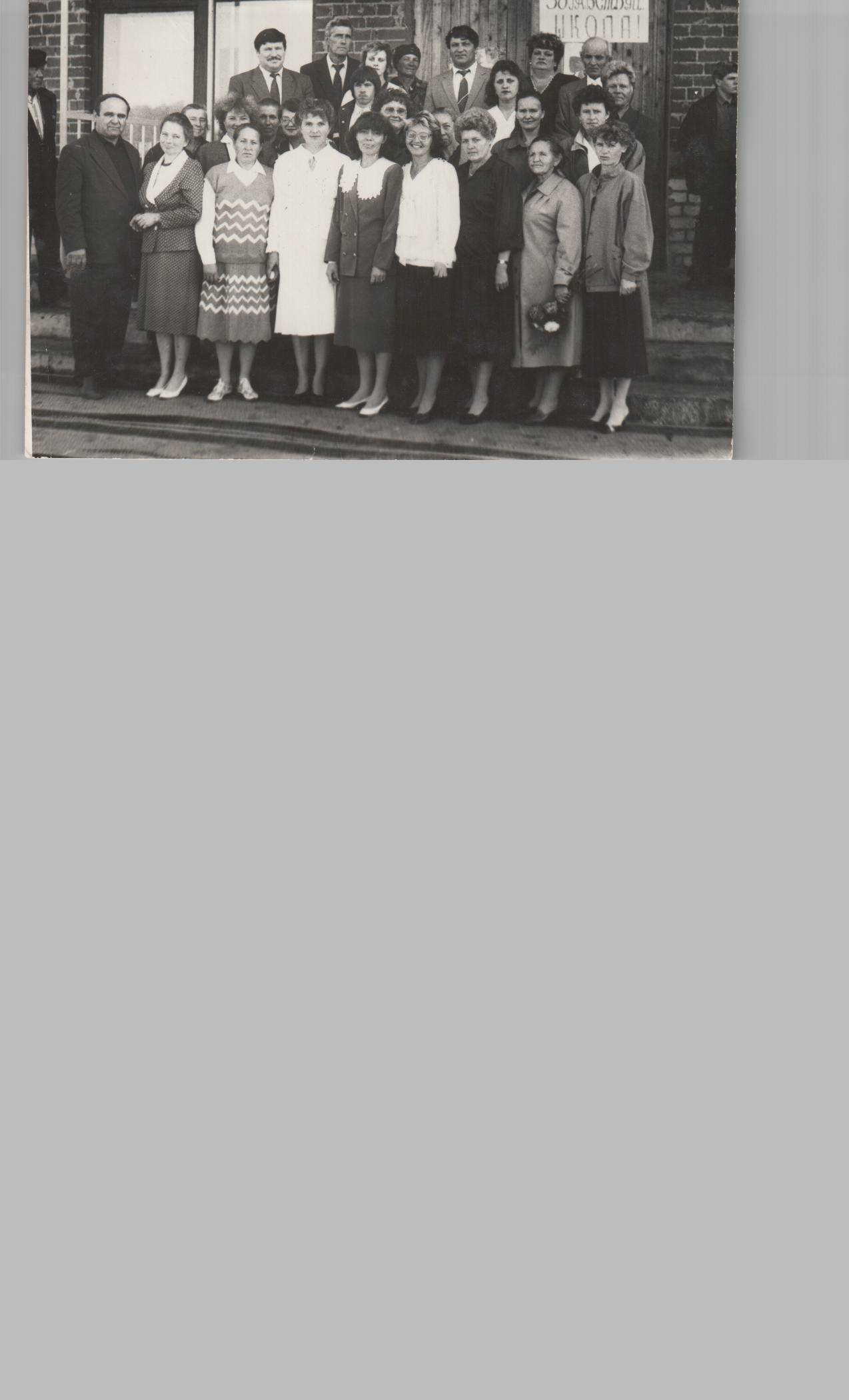 Чалышева Антонина Петровна:
декабрь 1980г- июль 1984г
Ермолаев Николай Васильевич:
июль 1984г-август 1985г 
август 1992 г – сентябрь 2001г.
Работал учителем истории, обществознания, физ. культуры.
По сегодняшний день в качестве инструктора по спорту привлекает школьников к занятиям физ. культурой и спортом.
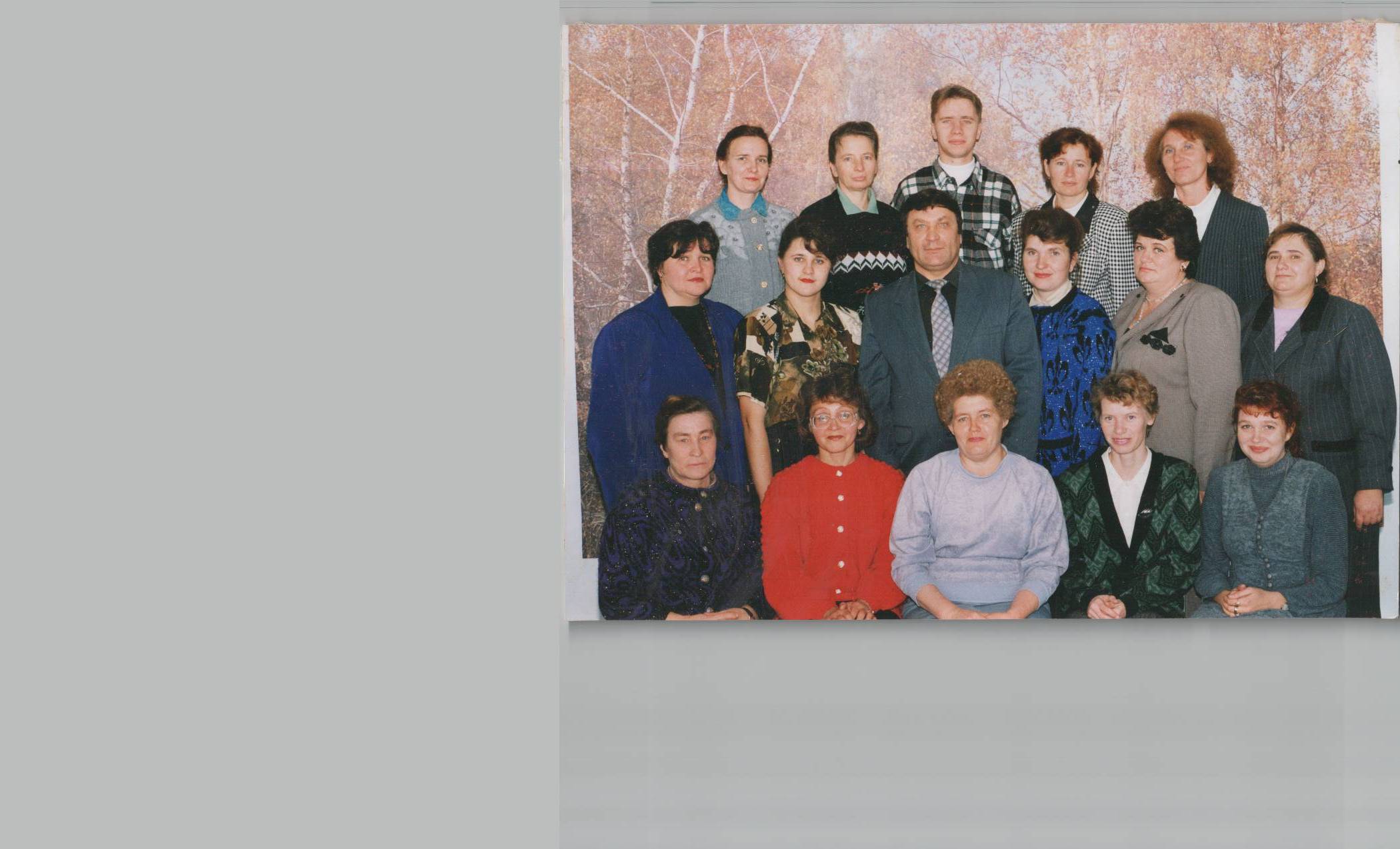 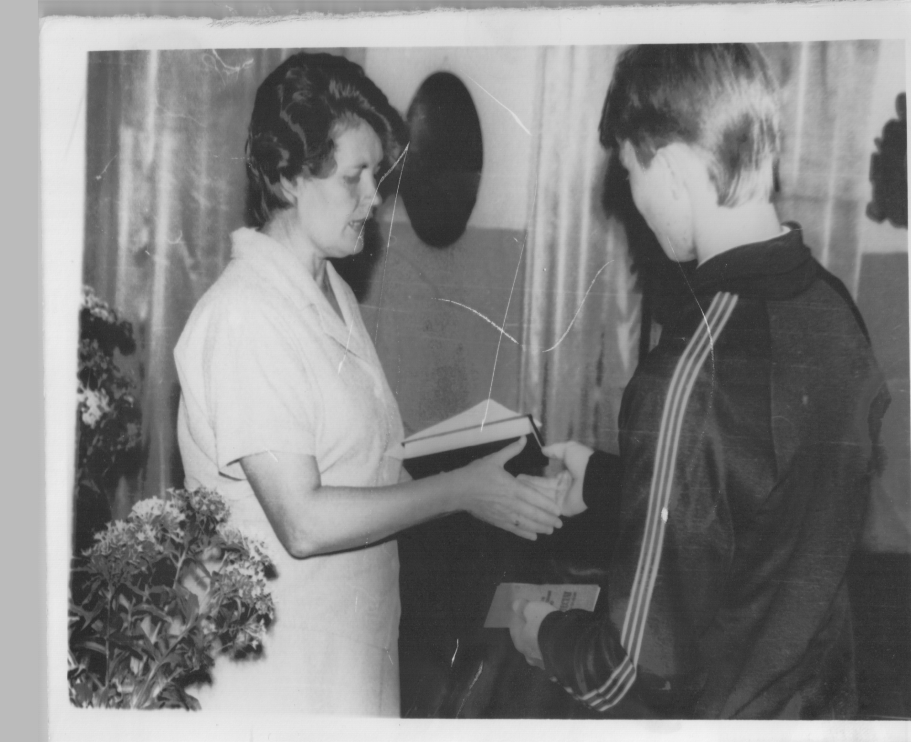 Калиничева Тамара Александровна
август 1985г- август 1991год. Работала завучем,учителем английского языка .
Имеет звание «Отличник народного просвещения».
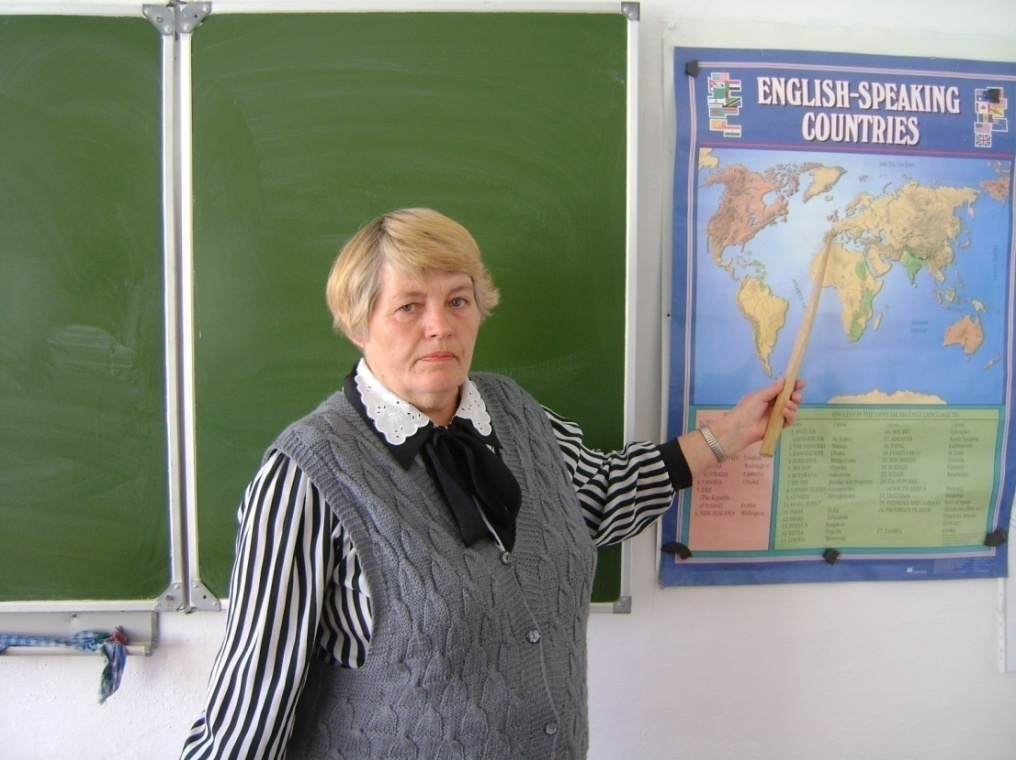 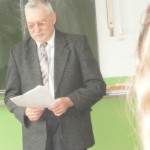 Комляков Александр Владимирович
август 1991г-август 1992 года 
Преподавал физику,математику.
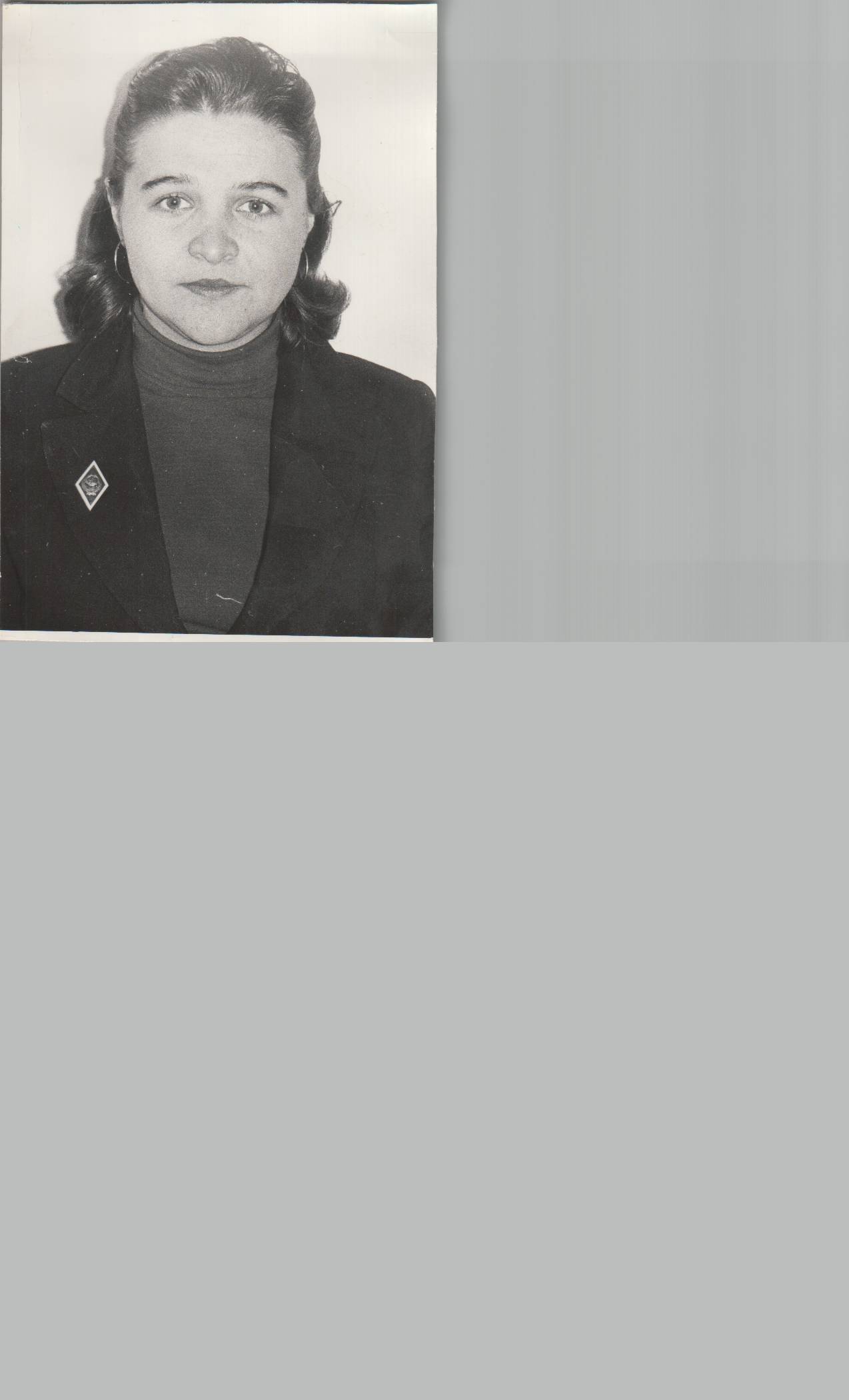 Молчанова Ольга Владимировна:
сентябрь 2001г- 14.01.2006года.
Учитель математики.
Ковалец Людмила Александровна:
14.01.2006г – 25 .08. 2009года.
Учитель начальных классов.
Имеет звание «Отличник народного просвещения».
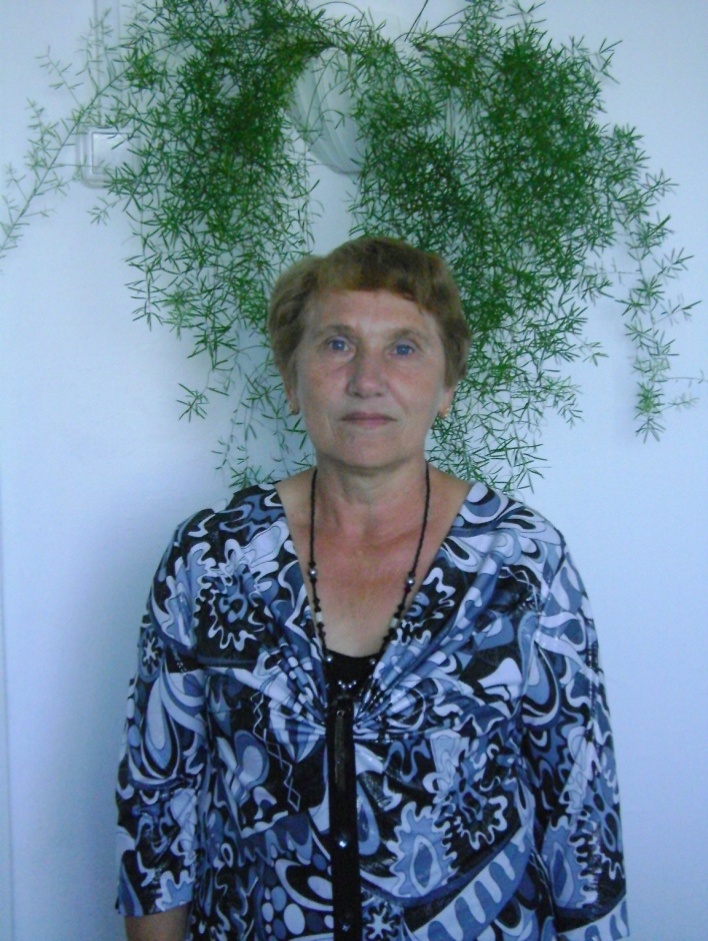 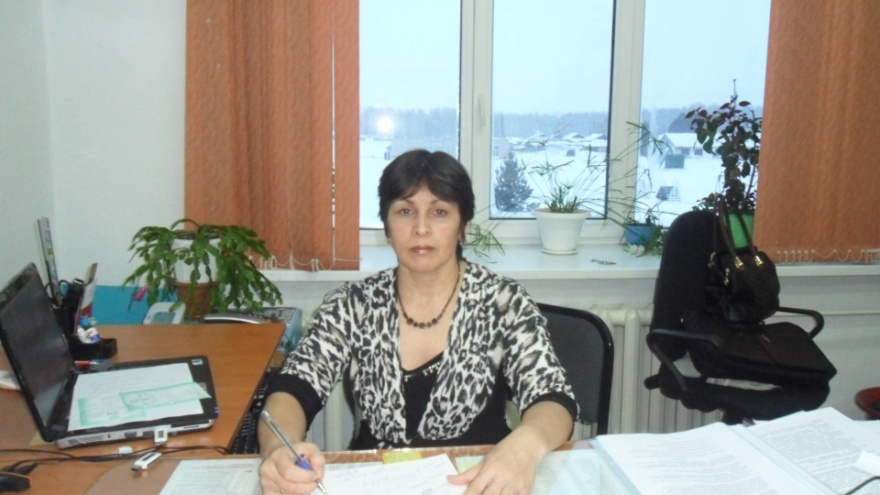 Дёмина Елена Александровна
25 .08. 2009г – по настоящее время
В период с 1969 года  по 2017 год было 46 выпусков учащихся, 14 человек  окончили школу с серебряной медалью , одна ученица с золотой медалью (за особые успехи в обучении).
Казалось, маленькая школа,Но знаменитостей не счесть.Ученые и инженеры,И бизнесмены  тоже есть.Экономисты , комбайнёрыСпортсмены, учителя, врачи...Во всех профессиях, наверно,Есть бывшие ученики.
Наши выпускники
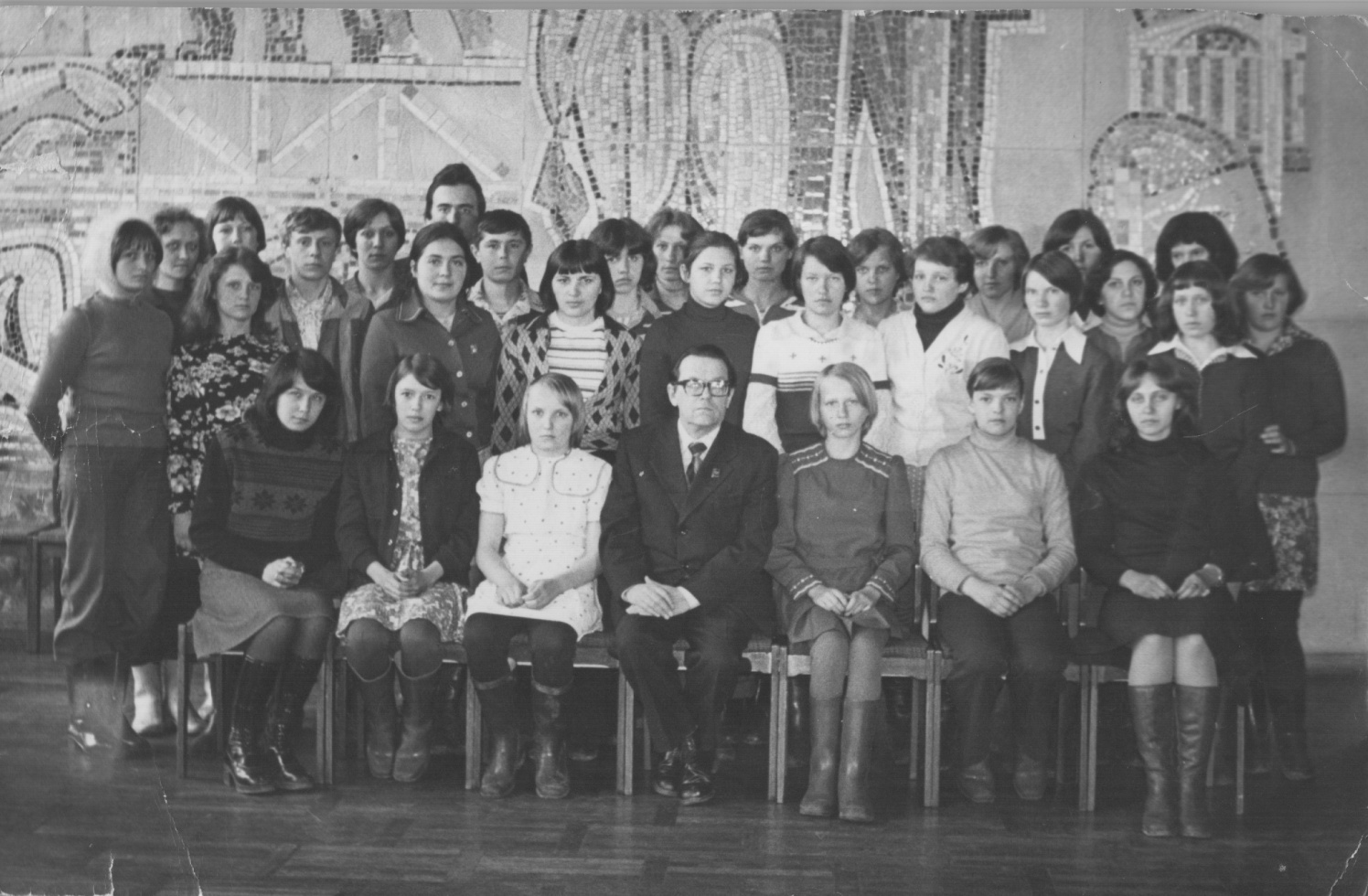 2005 год
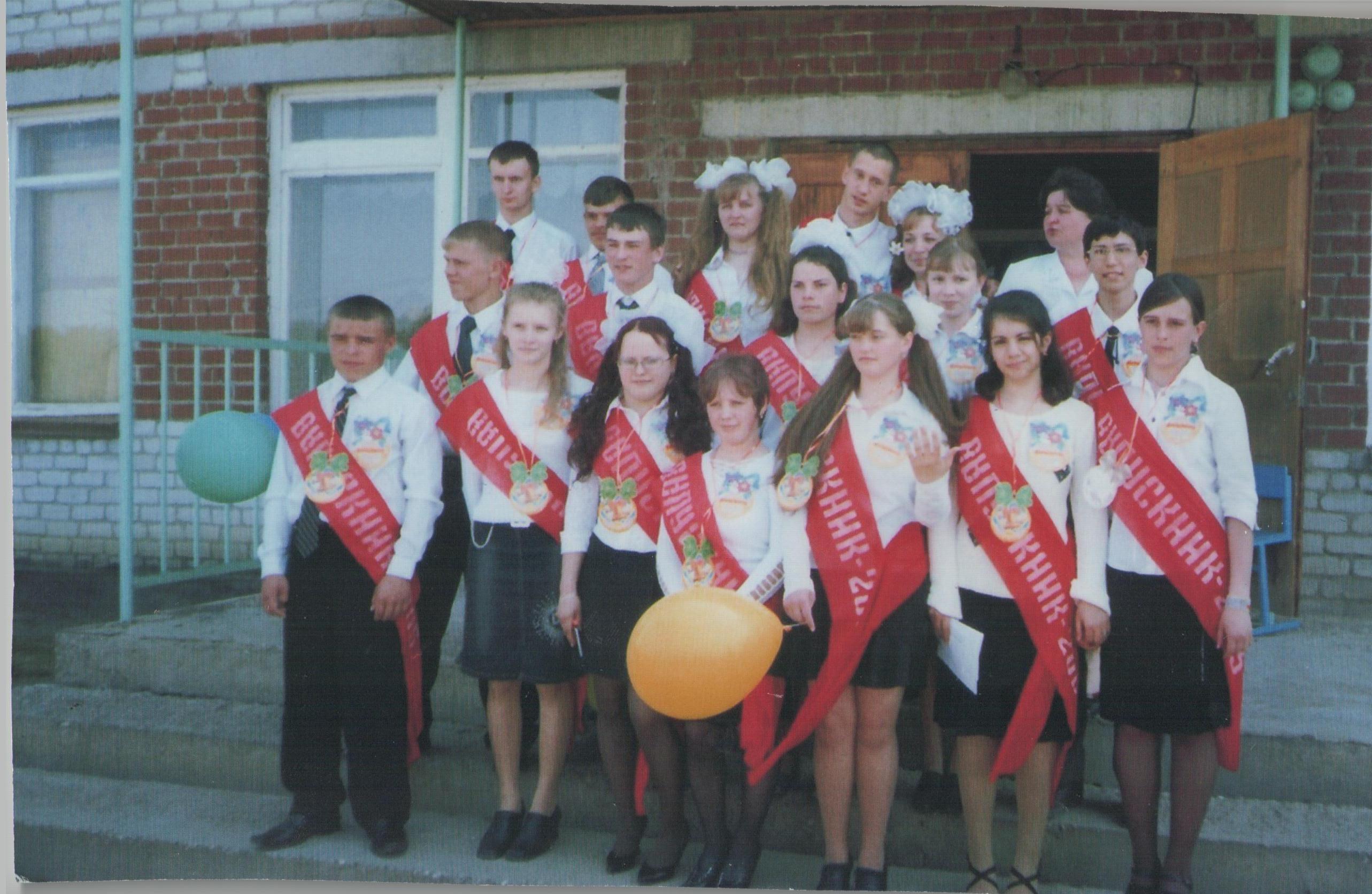 2008 год
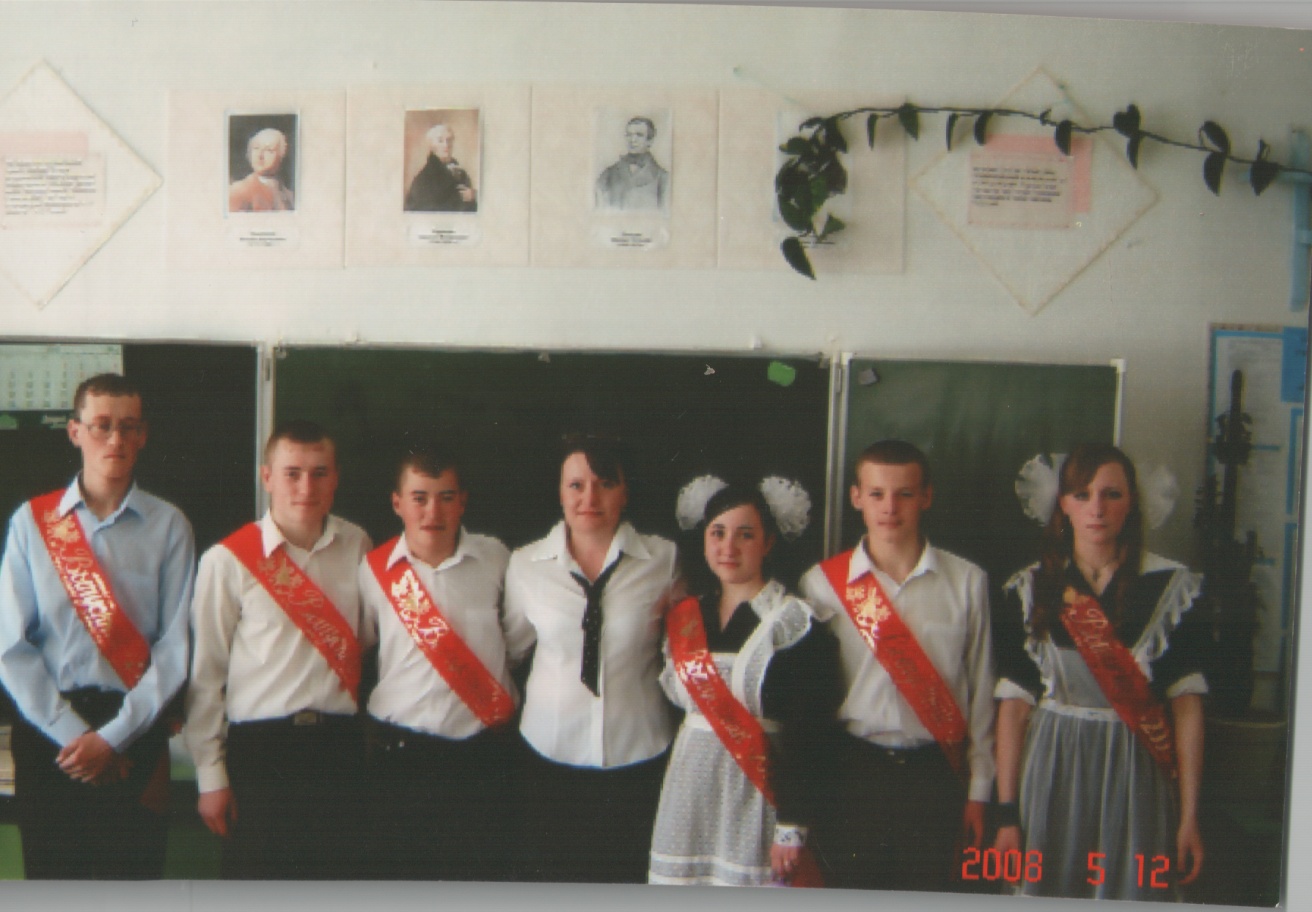 2013 год
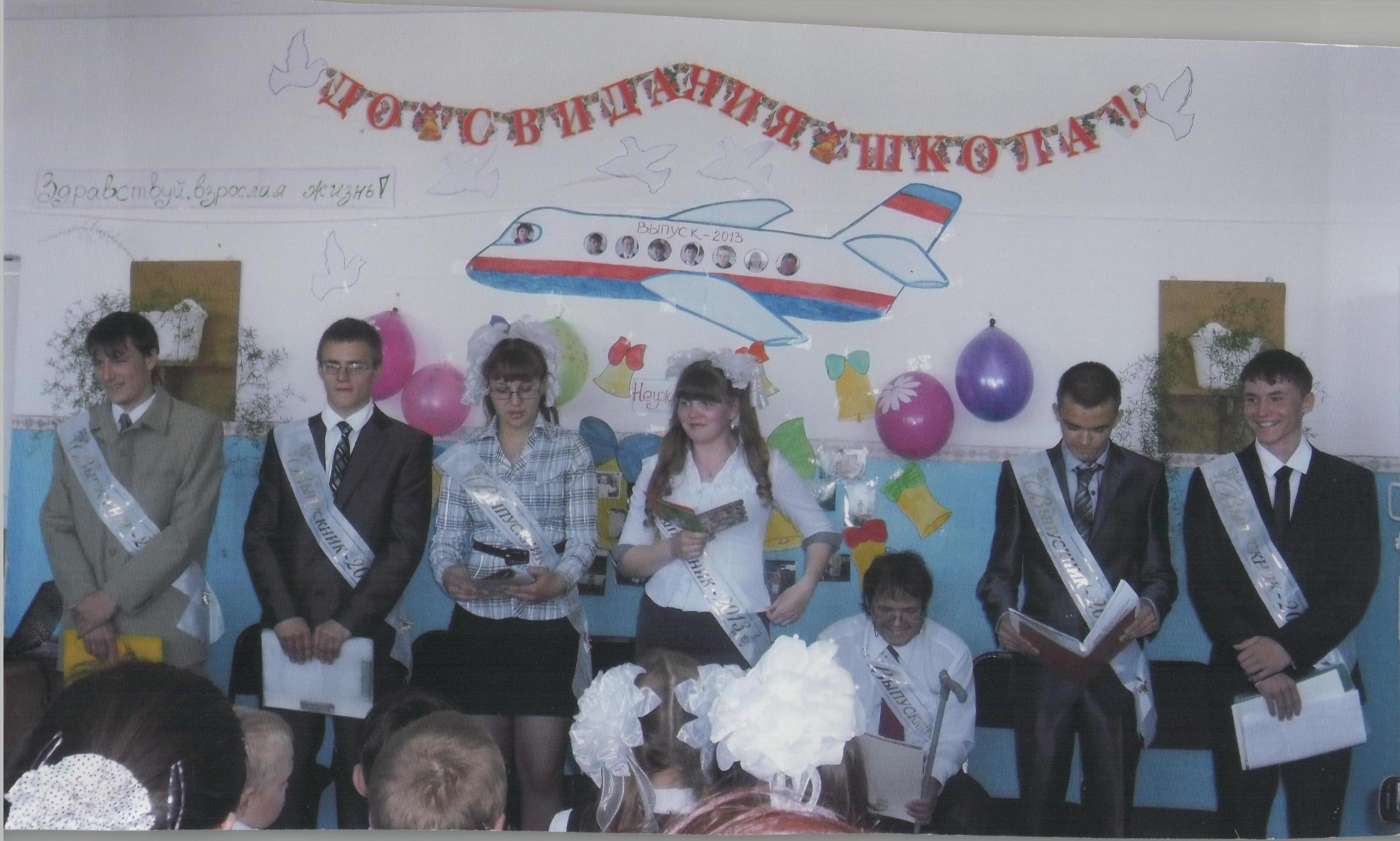 2014 год
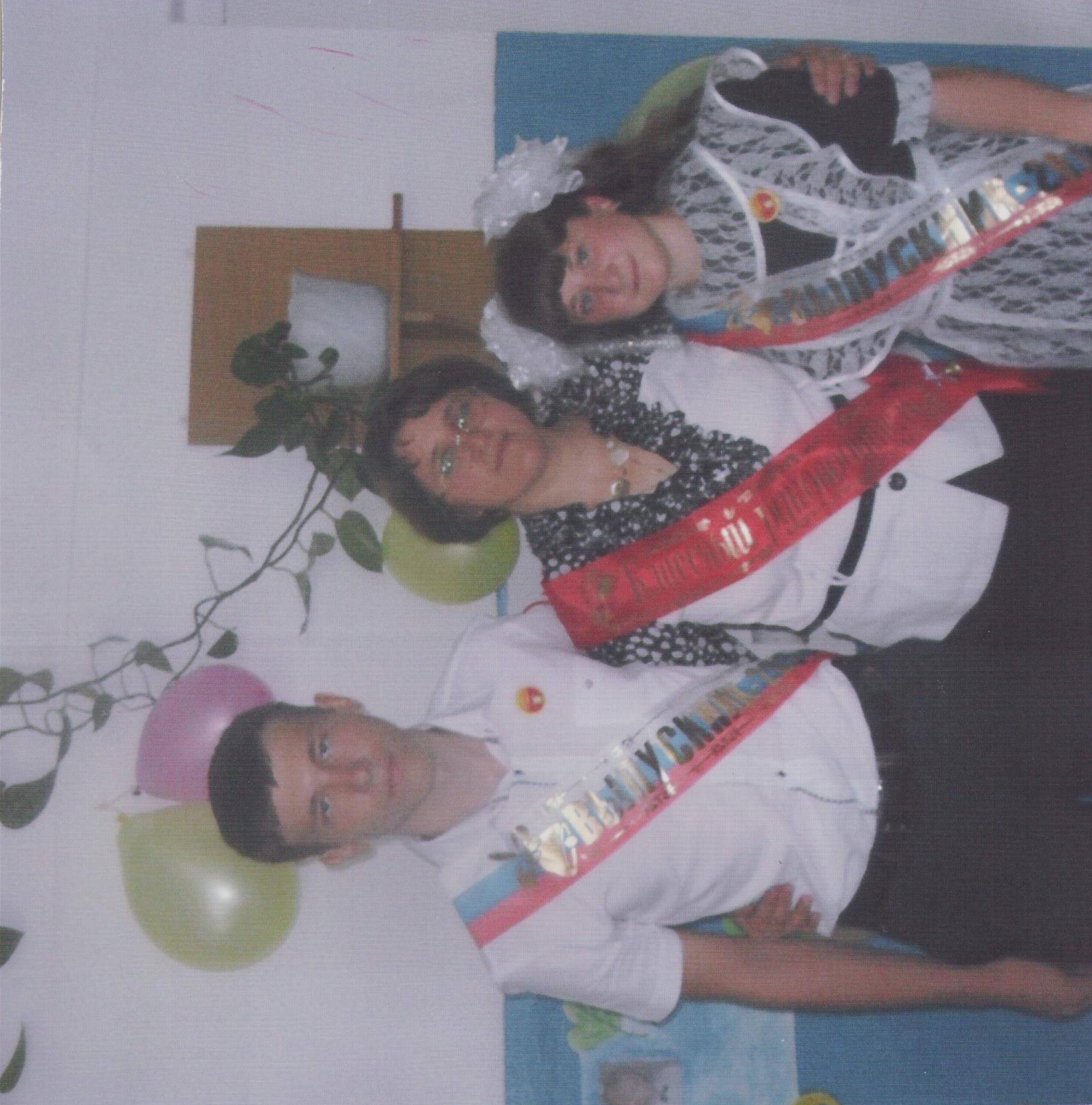 2017 год
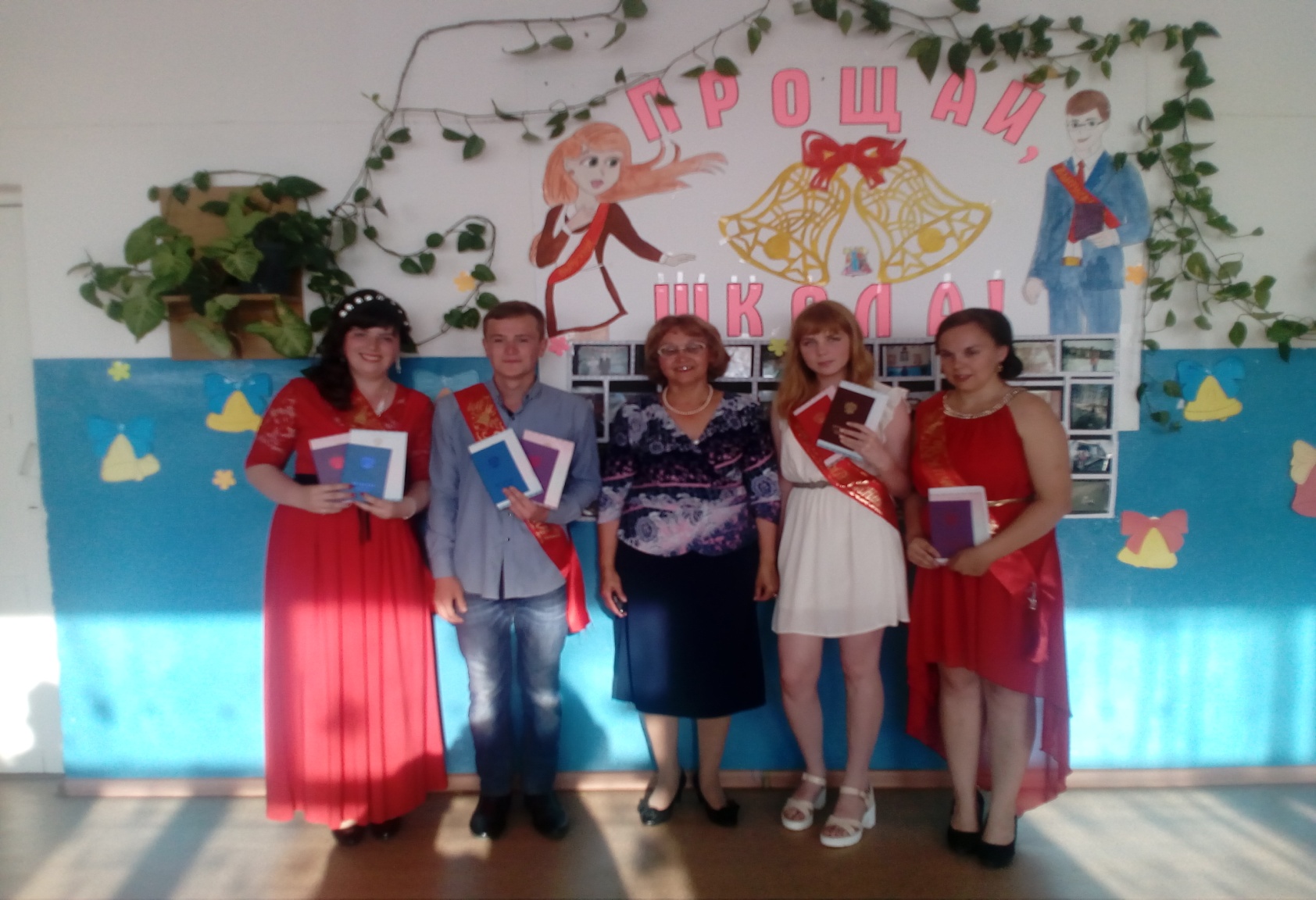 2016 год
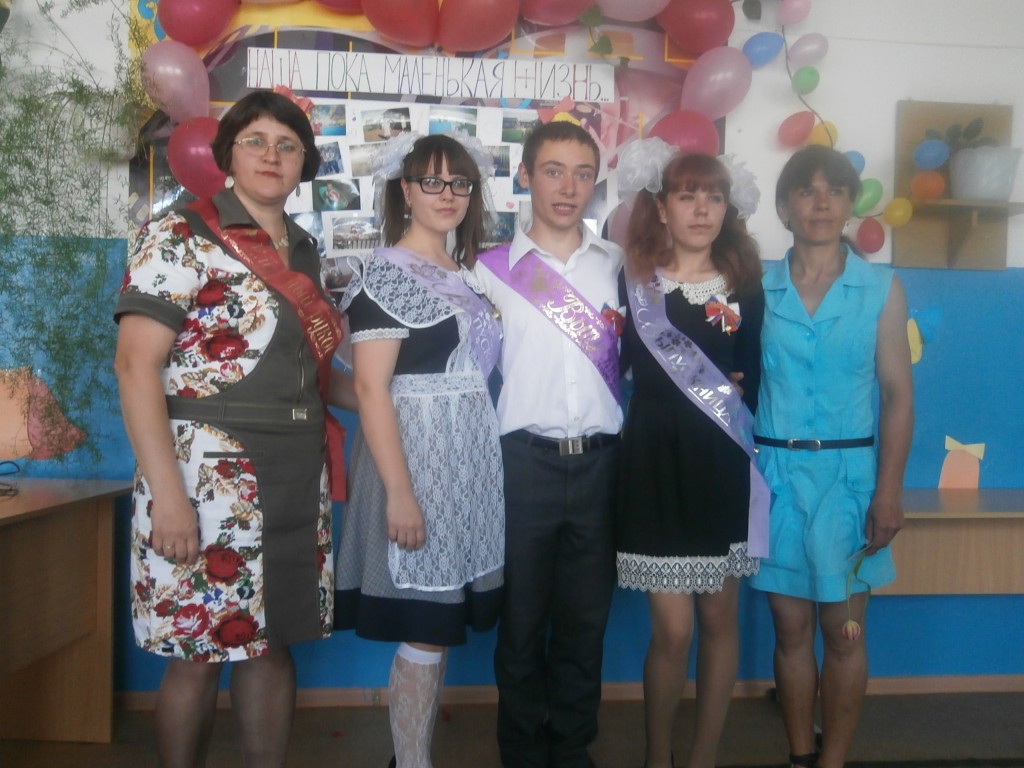 Наши выпускники
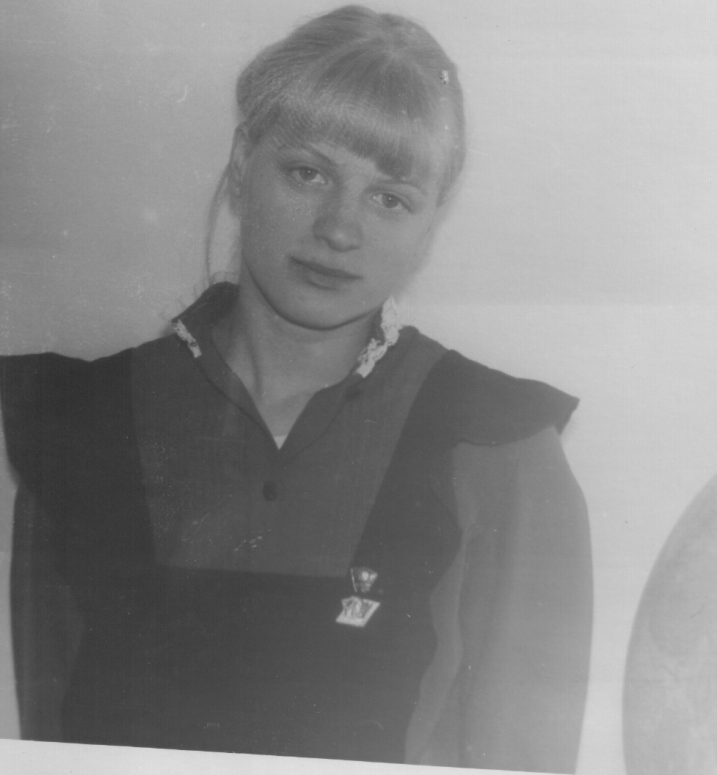 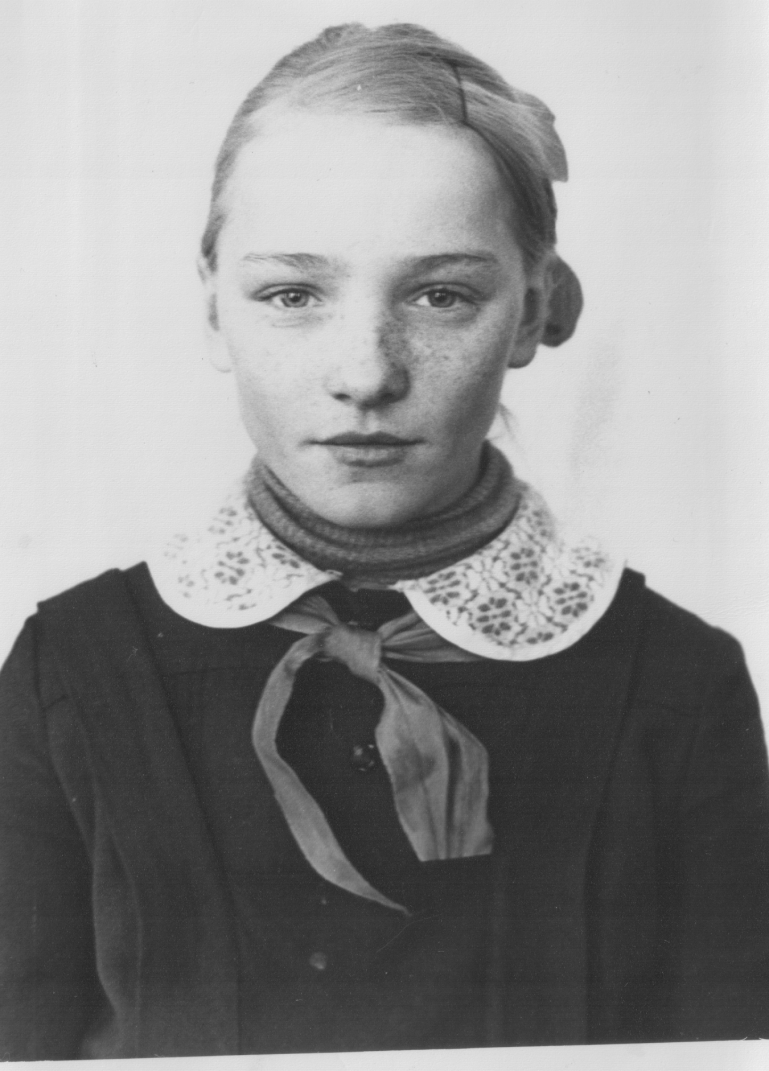 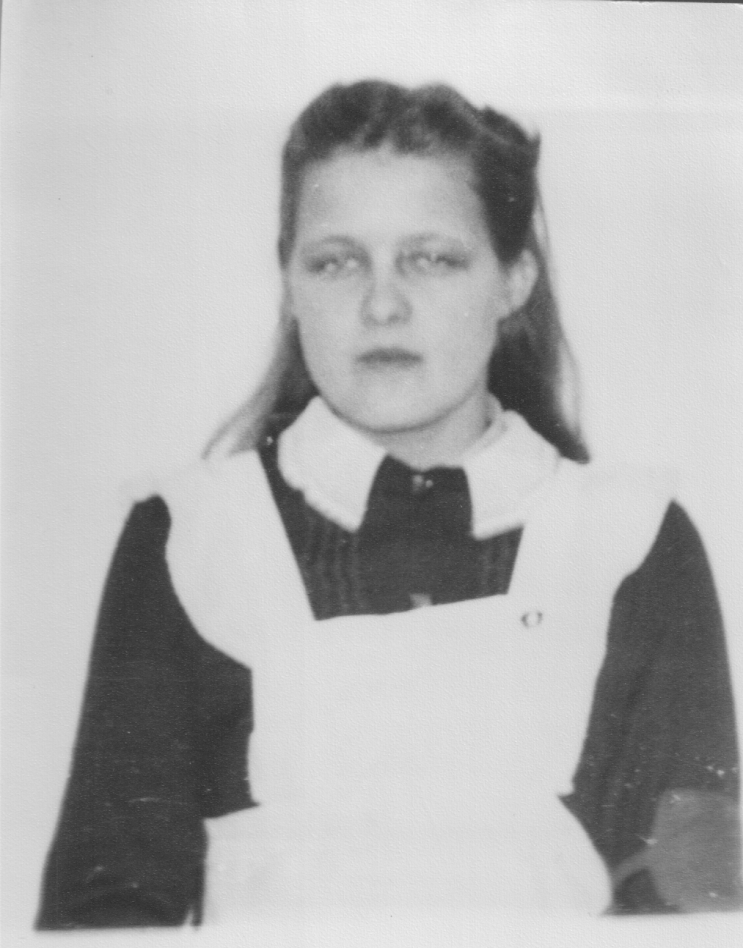 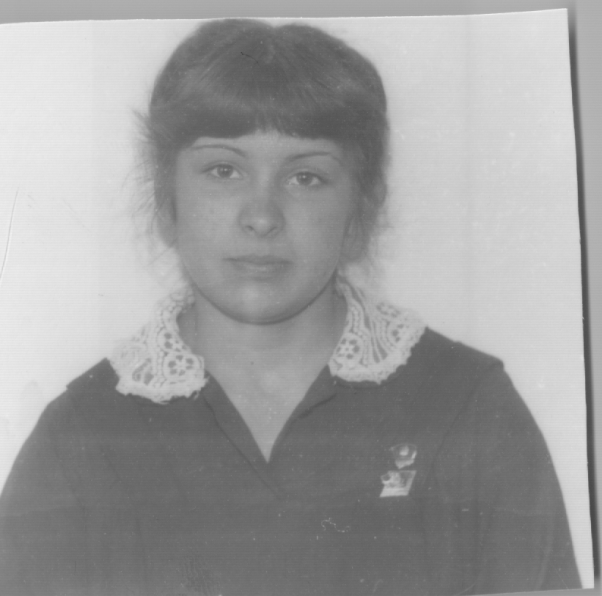 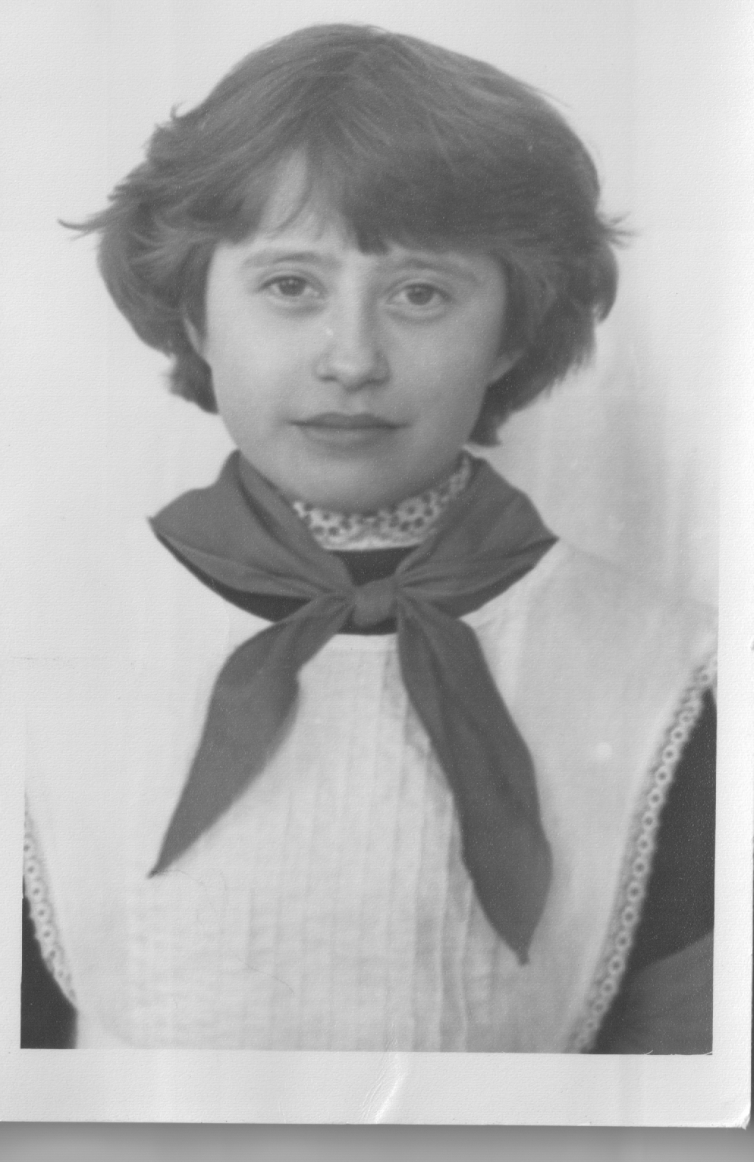 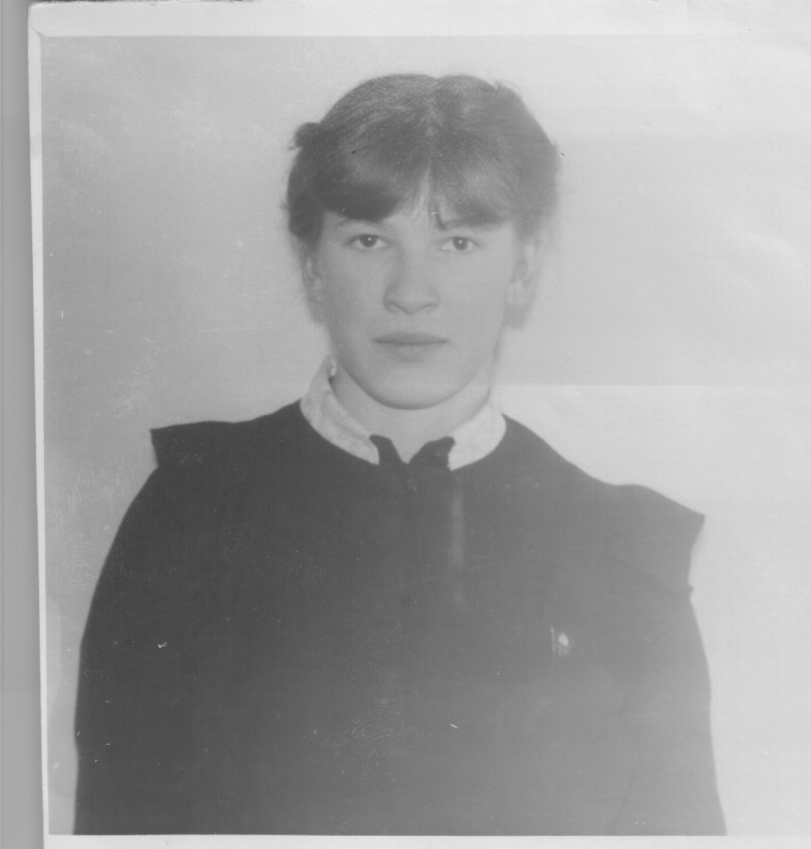 Учительство школы! Вы – гордость и цвет! Вас помним и любим Спустя много лет!
Ширшова Лидия Степановна
Родилась в селе Аромашево 5 сентября 1932 года. Окончив школу, она поступила в Тюменский государственный учительский институт. Работая в Кармацкой средней школе, она заочно окончила педагогический институт по специальности химик-биолог. В школе она полностью перешла на предмет биологию, заведовала пришкольным участком. Часто учеников под руководством Лидии Степановны награждали грамотами  и почетными званиями за опытническую работу на пришкольном участке и в производственной бригаде, созданной в 1970 году. О результатах опытнической работы производственной бригады отмечалось и на Выставке Достижений Народного Хозяйства СССР.  В 1971году был построен лагерь «Березка». Заведовали лагерем Лидия Степановна и Чалышев Николай Петрович.За свой многолетний труд Лидия Степановна была награждена медалями: «Участник ВДНХ2, «Ветеран труда», «Почетный учитель района» и др. .
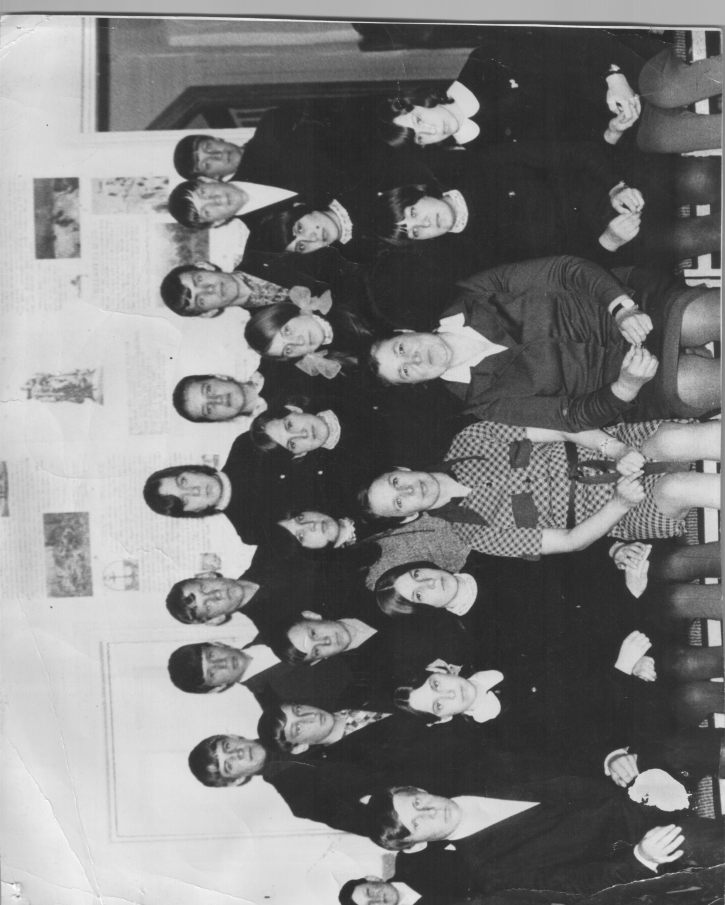 Лысякова Нина Ивановна
С августа 1940 года Нина Ивановна работала в Кармацкой  по июнь 1945года. «Первый год, когда я приехала в Кармацкую школу, у меня был 3-ий класс, в классе было 47 человек. Директором школы был Тарабанов Василий Трофимович. Он был очень душевным человеком. Встретили меня в деревне хорошо. Квартир в то время для учителей не было, определили меня на квартиру к хозяевам, а потом хозяйка взяла на квартиру еще 4-х учеников.  Вот мы и жили 5 человек в маленькой комнате, спали на полу».
В 1973 году Нину Ивановну наградили знаком «Победитель социалистического соревнования». В 1974 году Нина Ивановна ушла на пенсию, а в сентябре месяце ей вручили медаль «Ветеран труда».
Ширшова Харитина Павловна
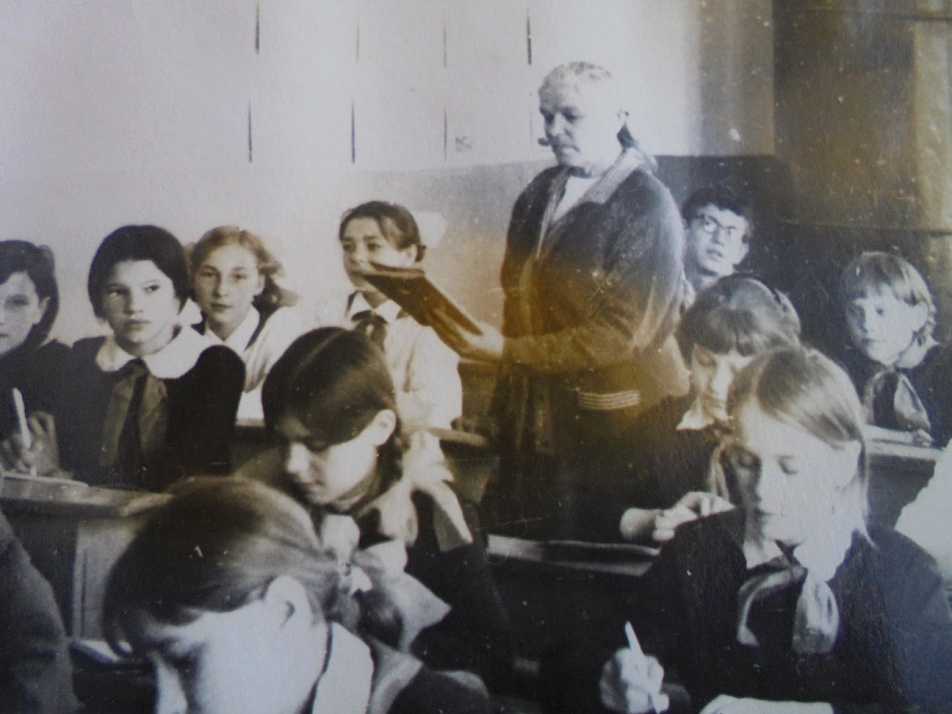 Более тридцати лет преподавала русский язык и литературу. Любовь к языку, художественному слову, умение донести это до учеников- ее профессиональная черта. Вся её жизнь -замечательный пример для учеников, учителей, родителей.
Чалышев Николай Петрович
В 1954 г. поступил учиться в техникум. В 1961 г. поступает на работу в Кармацкую школу учителем производственного обучения и черчения.Проработал до 1989 г.Последние годы преподавал труд и военное дело.
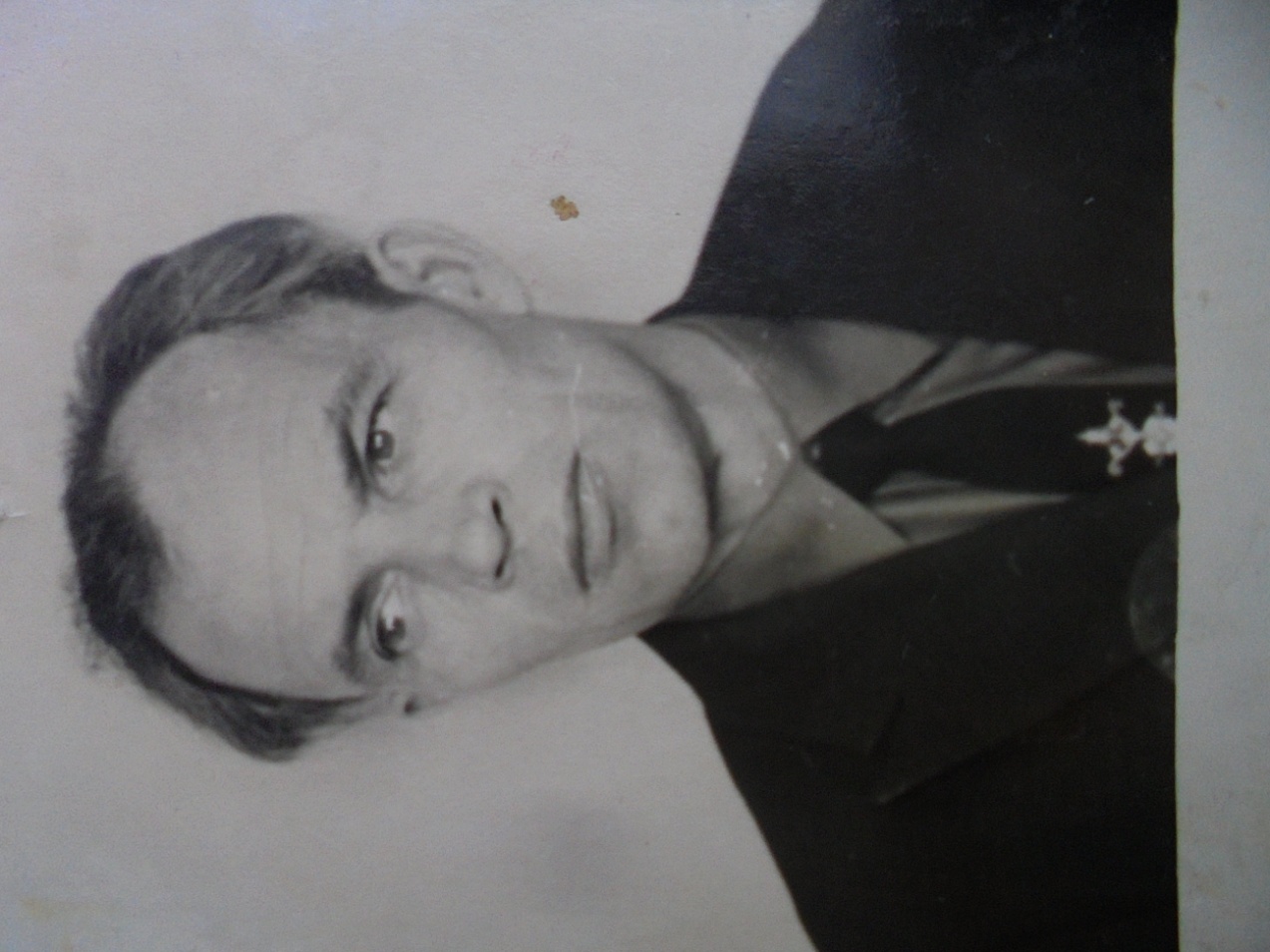 Передернин Федор Николаевич
В 1970 г.,закончив Тюменский педагогический институт, получил направление в только что открывшуюся Кармацкую среднюю школу преподавателем физики. Уделял особое внимание  связи теории и практики. Вел большую внеклассную работу.
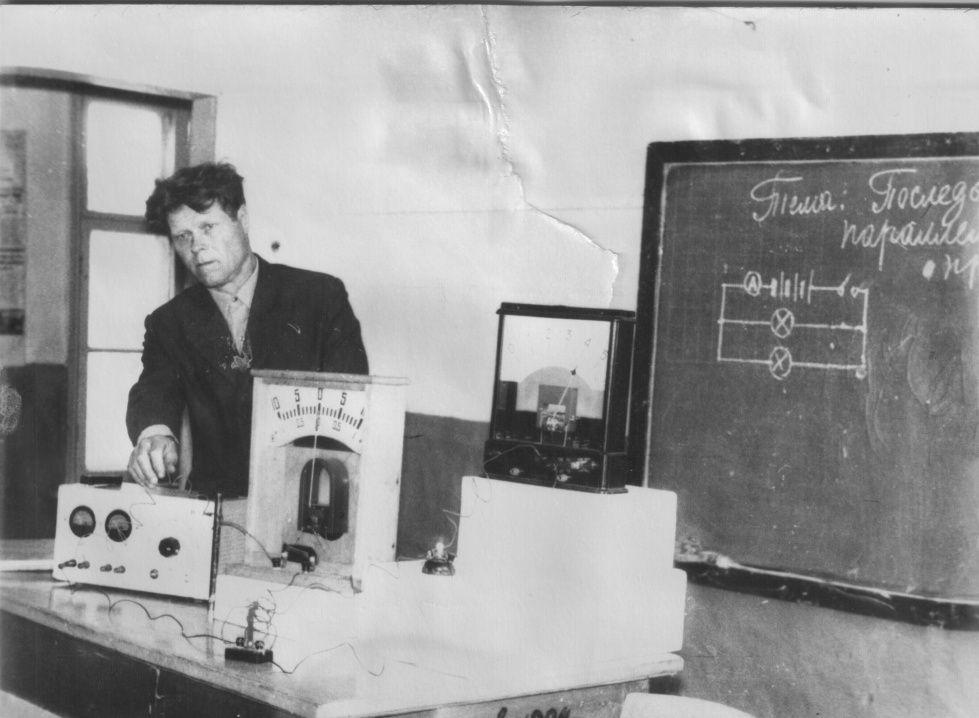 Осадчая  Мария Григорьевна
Преподавала  математику и географию, вела драматический кружок.
Из воспоминаний.
В то время директором был Стэльмах Макс Терентьевич, а завучем - Яковлев Василий Васильевич. Коллектив состоял из 9 человек. В двух 5-х классах училось около 75 человек. Было две классные комнаты. Учительская находилась в отсеке коридора. Был организован большой струнный оркестр под предводительством Стэльмаха М.Т.
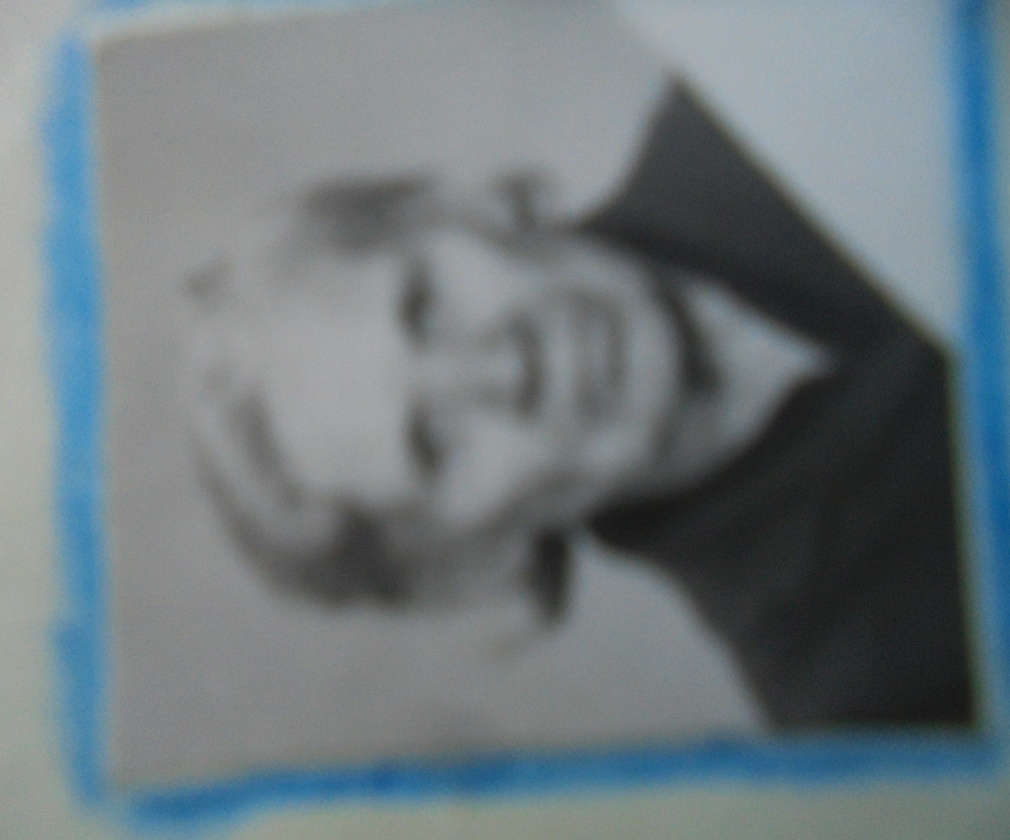 Чалышева Антонина Петровна
В 1950-м году Антонина Петровна заочно поступила  учиться в Тюменский пединститут. В 1952 году ее перевели работать в Кармацкую семилетнюю школу преподавателем русского языка и литературы. Только в Кармацкой школе Антонина Петровна проработала 40 лет. При ней работали директорами: Агапов А.В., Галкин В.Т., Цилина А.И. Самой ей пришлось отработать около 20 лет завучем, а потом и директором.
  За время работы Антонина Петровна награждена почетными грамотами, медалью « За доблестный труд», орденом «Знак почета», присвоено звание «Отличник народного образования»,  а в 1984 – медаль « Ветеран труда», с которой и пошла Антонина Петровна на заслуженный отдых.
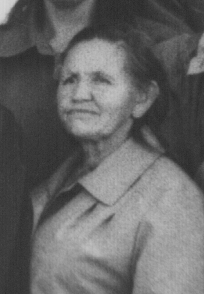 Кармацких Мария Андреевна
В 1972 г., после окончания Ишимского пединститута работает преподавателем русского языка и литературы, учителем начальных классов.Через её руки прошло много детей, но каждого  она старалась научить быть добрым и внимательным человеком.
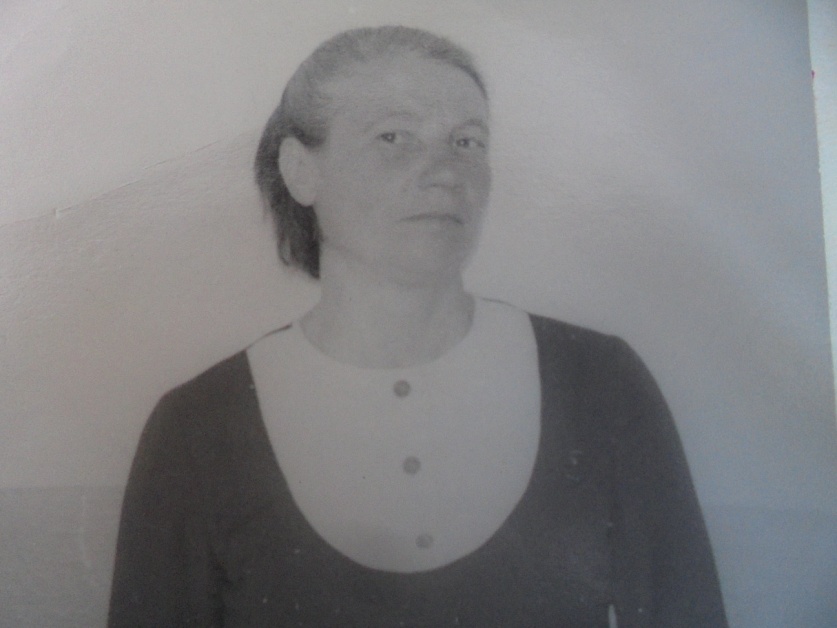 Самойлова Вера Ильинична
Выпускница  Кармацкой СОШ, работает в должности учителя русского языка и литературы. Награждена Почетной грамотой Министерства образования и науки Российской Федерации.Вера Ильинична - педагог с большим творческим потенциалом, в совершенстве владеющий методикой обучения и воспитания. Ее уроки отличаются интенсивностью, хорошим темпом, логической завершенностью, разнообразием форм, методов, высоким научно-теоретическим уровнем. самые эффективные приемы обучения.
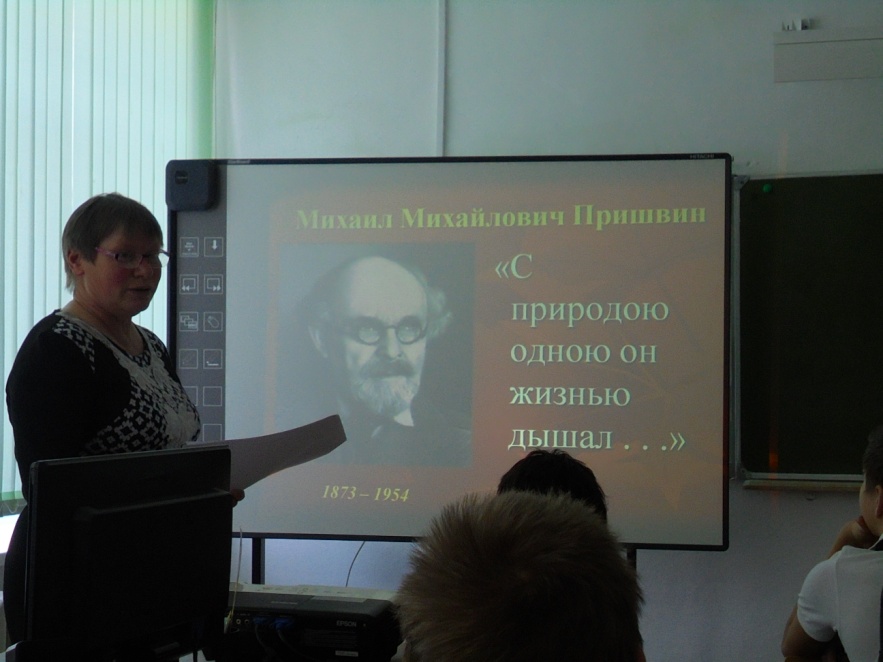 Огородова Екатерина Герасимовна
Работала учителем химии и биологии в МОУ «Кармацкая СОШ» награждена грамотой Министерства общего и профессионального образования РФ.
Ученики этого педагога- неоднократные призёры районных олимпиад. Многие годы заведовала пришкольным опытным участком.  Учащиеся под руководством учителя были участниками и призёрами областных выставок юных натуралистов.
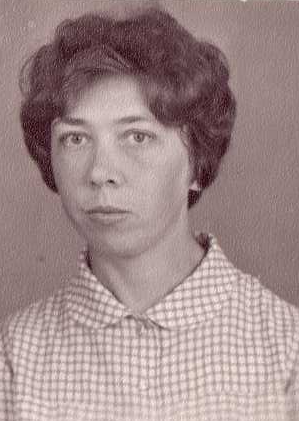 Известкина  Галина Ивановна
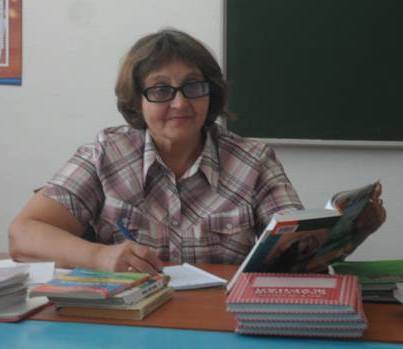 Извёсткина Галина Ивановна, учитель  начальных классов,русского языка и литературы всегда работала с желанием и увлечённостью. Каждый ученик для Галины Ивановны — личность. Педагог строит отношения на основе гармонии и сотрудничества,  способствует формированию интеллектуального, культурного и нравственного развития обучающихся. Ее ученики — участники школьного и муниципального этапов Всероссийской олимпиады, международной игры-конкурса «Русский медвежонок», 1 этапа областной предметной олимпиады учащихся основной школы,   «Креатив-фестиваля «Надежда», районных творческих конкурсов, конкурсов сочинений, областной акции «Символы региона».
Руль Галина Ивановна
Более 40 лет Галина Ивановна работала учителем английского языка. Компетентный, грамотный педагог, способный к профессиональному росту. Галина Ивановна - уважаемый в коллективе учителей человек. Именно  это помогло Галине Ивановне добиваться высоких результатов не только как учителю английского языка, но и как педагогу дополнительного образования - руководителю кружка «Безопасное колесо». Заслугой Галины Ивановны является и то, что четверо её воспитанников  стали абсолютными чемпионами России.
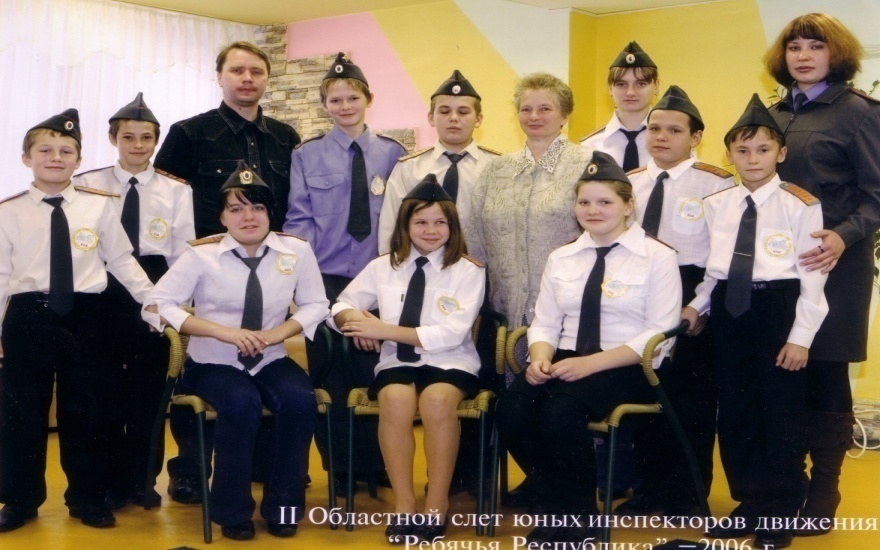 Ермолаева  Валентина Ефимовна
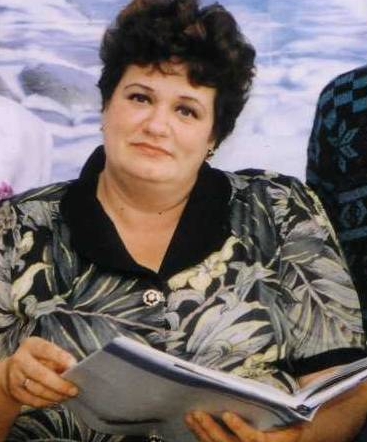 Ермолаева  Валентина Ефимовна - за успехи в работе неоднократно награждена грамотами районного отдела образования и Департамента образования и науки Тюменской области.  Работала в МОУ «Кармацкая СОШ» социальным педагогом. Это человек творчески относящийся к своему делу, принципиальный, требовательный, имеет прекрасные организаторские способности. На протяжении многих лет содействует созданию обстановки психологического комфорта и безопасности всех школьников, обеспечивает охрану их жизни и здоровья. Постоянно проводит работу по профилактике детского алкоголизма наркомании, токсикомании. В настоящее время находится на заслуженном отдыхе.
Ковалец Людмила Александровна
С 14.01.06 г работала директором в МОУ Кармацкая средняя общеобразовательная школа, имеет звание «Отличник народного просвещения».
Общий педагогический стаж 37 лет, в данной школе 37 лет.
Ковалец Людмила Александровна показала себя как хороший, знающий специфику своей работы администратор и организатор. Создавала благоприятный психологический микроклимат и условия для обучения, воспитания и развития школьников.
Чалышева Татьяна Анатольевна
Учитель биологии и  географии. Её призвание в том, чтобы заинтересовать ребят своим предметом, дать толчок к развитию творческих способностей обучающихся, создать условия для их личностного развития.
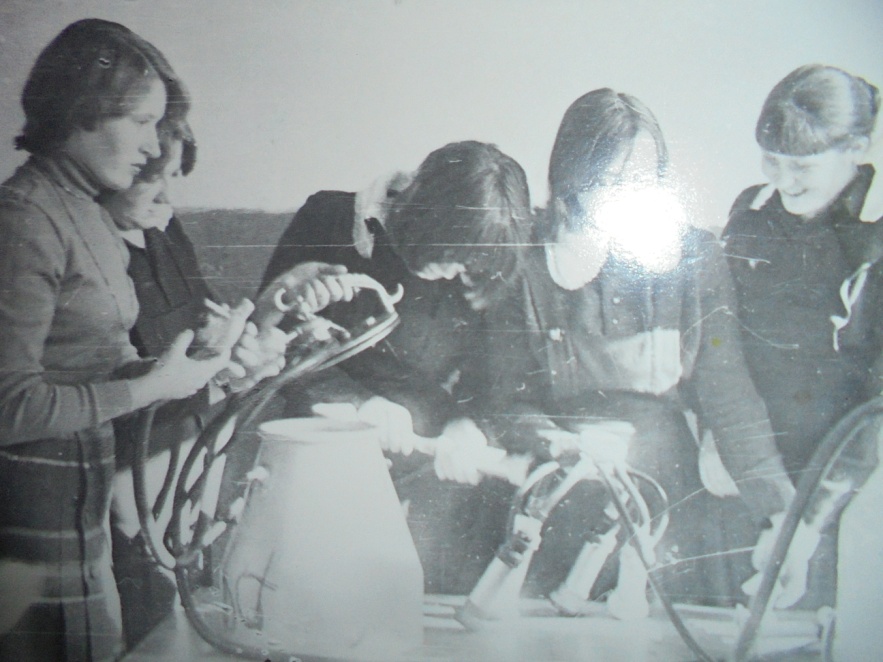 Комлякова Надежда Петровна
Надежда Петровна преподавала уроки математики в 5-11 классах Кармацкой СОШ, сейчас работает в Аромашевской СОШ
Всю   свою   работу   строит   в   соответствии   с   новыми   требованиями   к   учебно-воспитательному процессу на современном этапе. Имеет звание «Отличник народного просвещения».
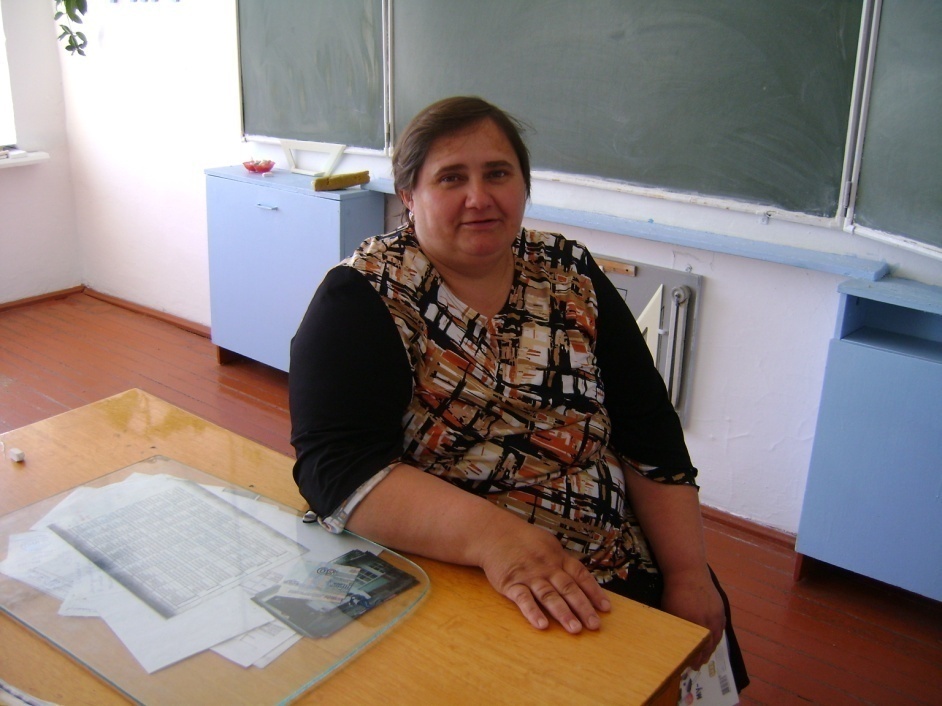 Катунова Александра Михайловна
Учитель математики, 
педагогический стаж-38 лет.
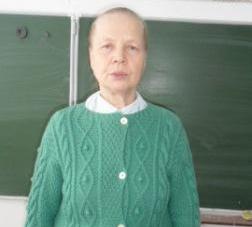 Калиничев Алексей Михайлович
Выпускник Кармацкой СОШ.
Учитель физической культуры, ОБЖ.
Педагогический стаж-21 год.
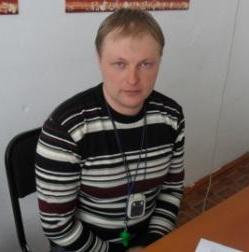 Ковалец Светлана Валерьевна
Выпускница  Кармацкой СОШ.
Учитель начальных классов.
Педагогический стаж-29 лет.
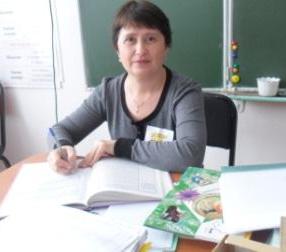 Насниковва Ольга Анатольевнп
Выпускница  Кармацкой СОШ.
Учитель английского и немецкого языка.
 Педагогический стаж-23 года.
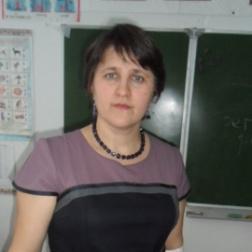 Богачков Андрей Федорович
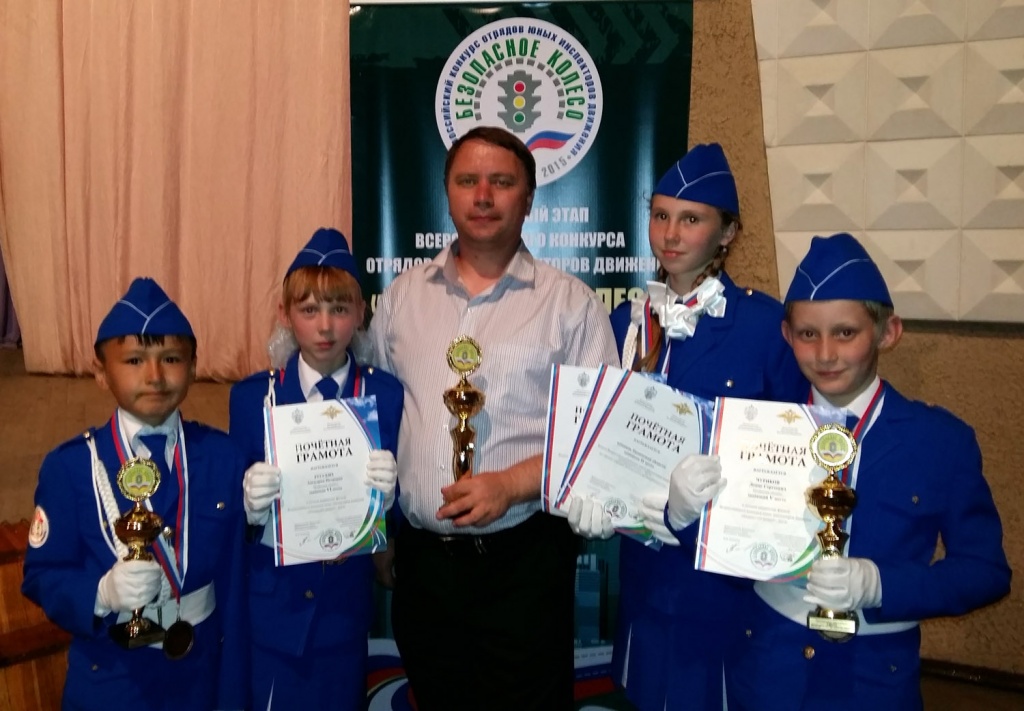 Выпускник Кармацкой СОШ.
Руководитель кружка , «Безопасное колесо», Директор ДДТ . Команда под его руководством на протяжении нескольких лет стабильно является призером Международногои Всероссийского конкурса